HIMPUNAN MAHASISWA ADMINISTRASI RUMAH SAKIT
Angkatan 2018/2019
STRUKTUR ORGANISASI
KETUA
Pupun Purnama
WAKIL KETUA
Yola Nikmatillahi
SEKRETARIS UMUM
BENDAHARA UMUM
Fitri Faridath
Ericka Aulia R.
DIVISI KADERISASI
DIVISI HUMAS
Herlina Sindya Pratiwi
Hafni Zahara
DIVISI DANA USAHA
DIVISI PENGABDIAN MASYARAKAT
DIVISI KOMUNIKASI
Syidik Indira Z.
Nurul Fadila
Dian Amalia
VISI & MISI HIMA
 MRS
MISI
VISI
Mempererat kekeluargaan antar sesama pengurus HIMA dan selurus ORMAWA.
Membangun jiwa yang profesional dalam pelaksanaan kegiatan.
Melaksanakan program-program kegiatan yang berkualitas.
Terciptanya prodi Manajemen Rumah Sakit yang berpengetahuan luas, mempunyai sikap terbuka, kreatif, solidaritas yang tinggi dan bertanggung jawab.
Lomba MYOB
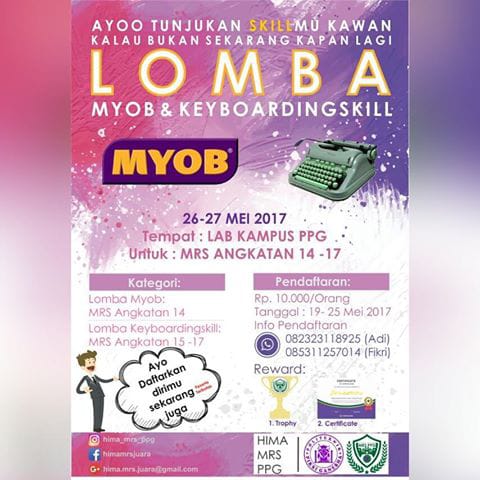 Your Title Here
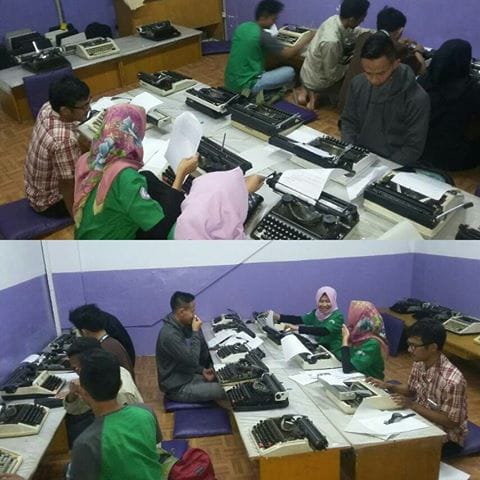 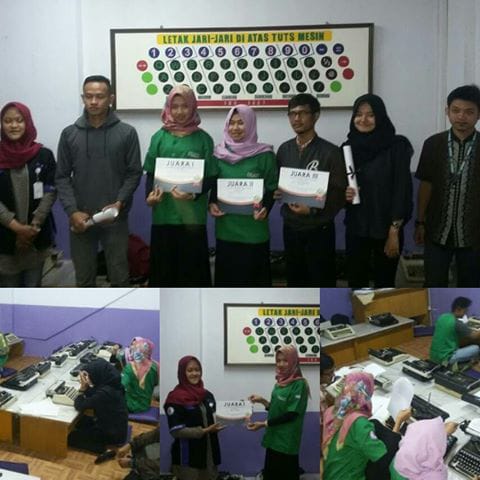 Temu Akrab Angkatan
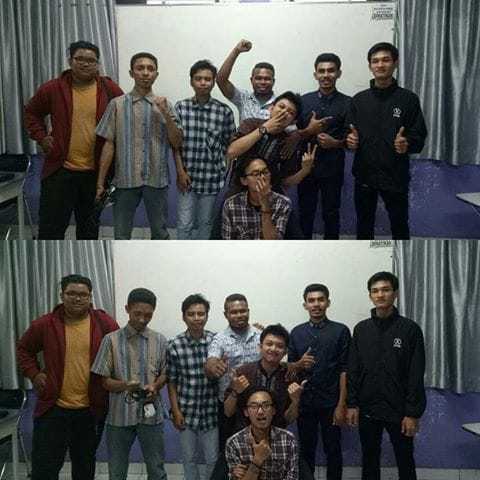 Partisipasi dalam Pelepasan Magang Kerja di Jepang
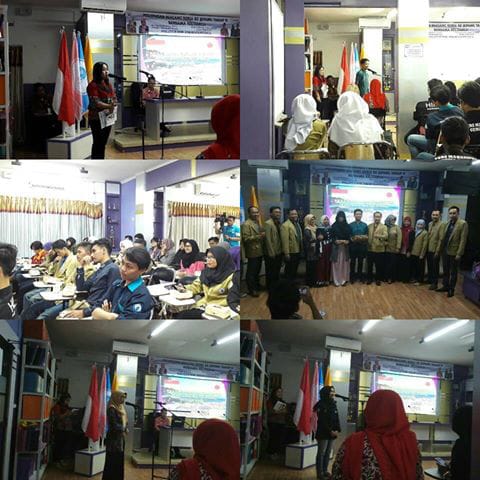 KEGIATAN HIMA MRS TAHUN 2018/2019
Lampiran-lampiran:	
Pemilihan Ketua dan Wakil Ketua HIMA MRS Angkatan 2017/2018
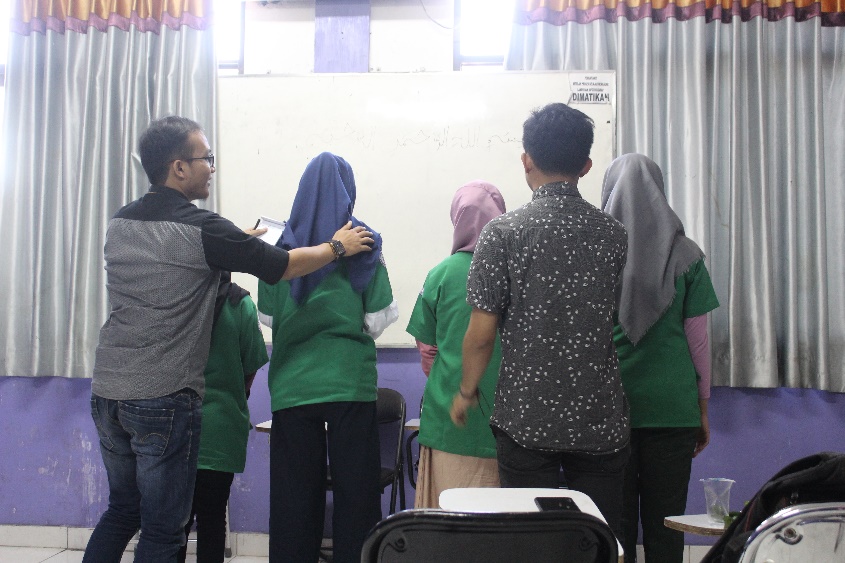 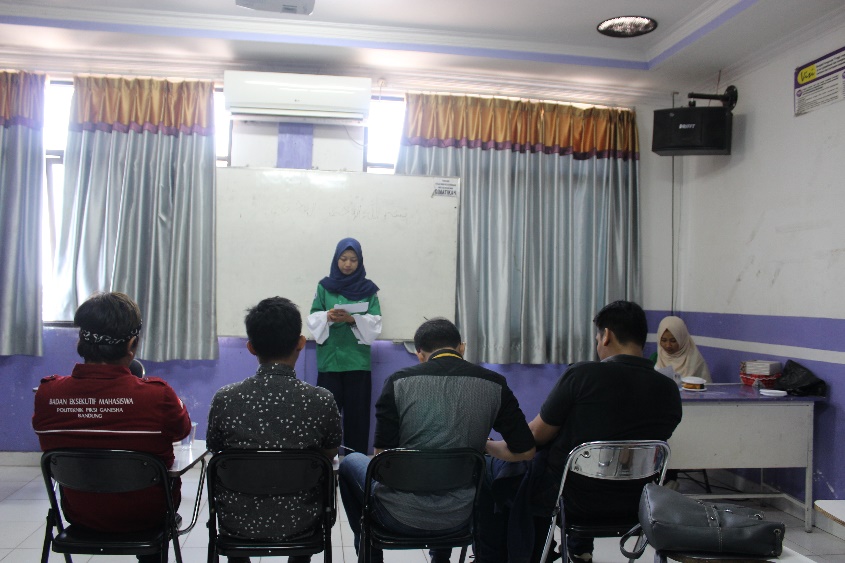 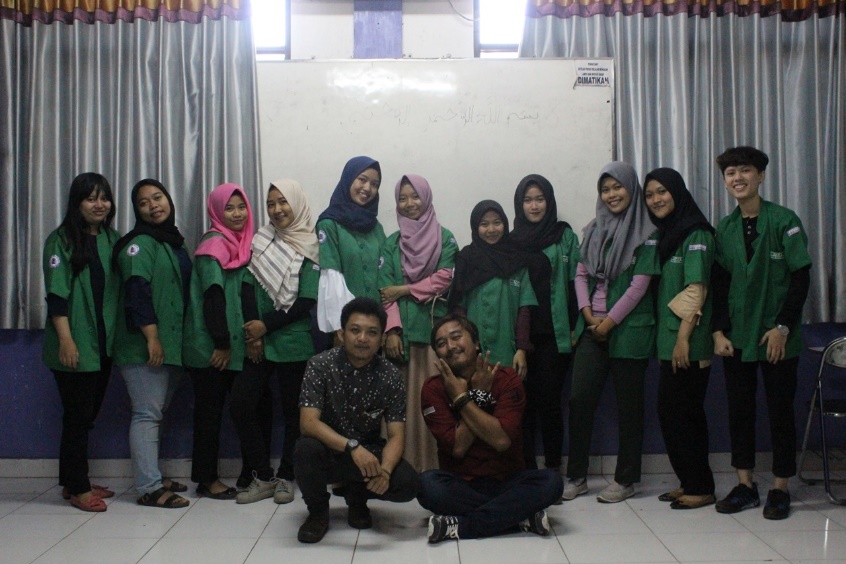 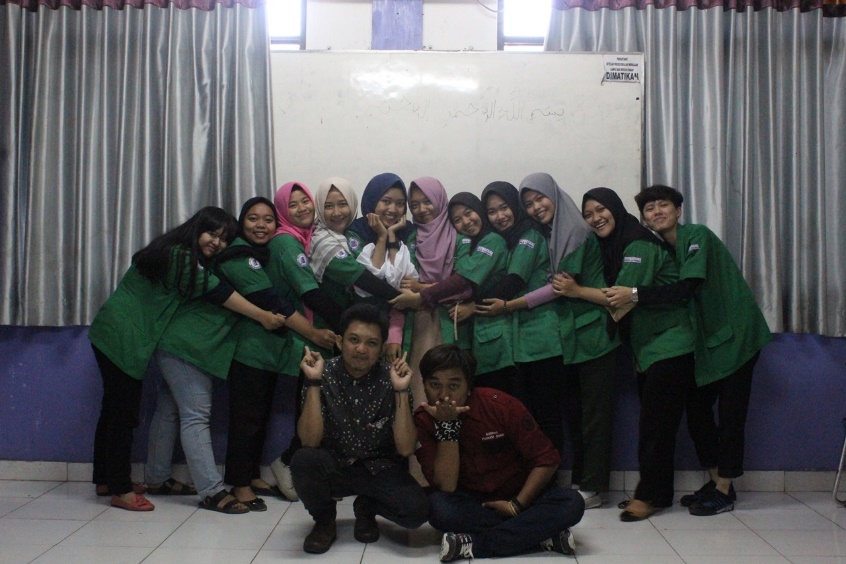 Temu Akrab Angkatan
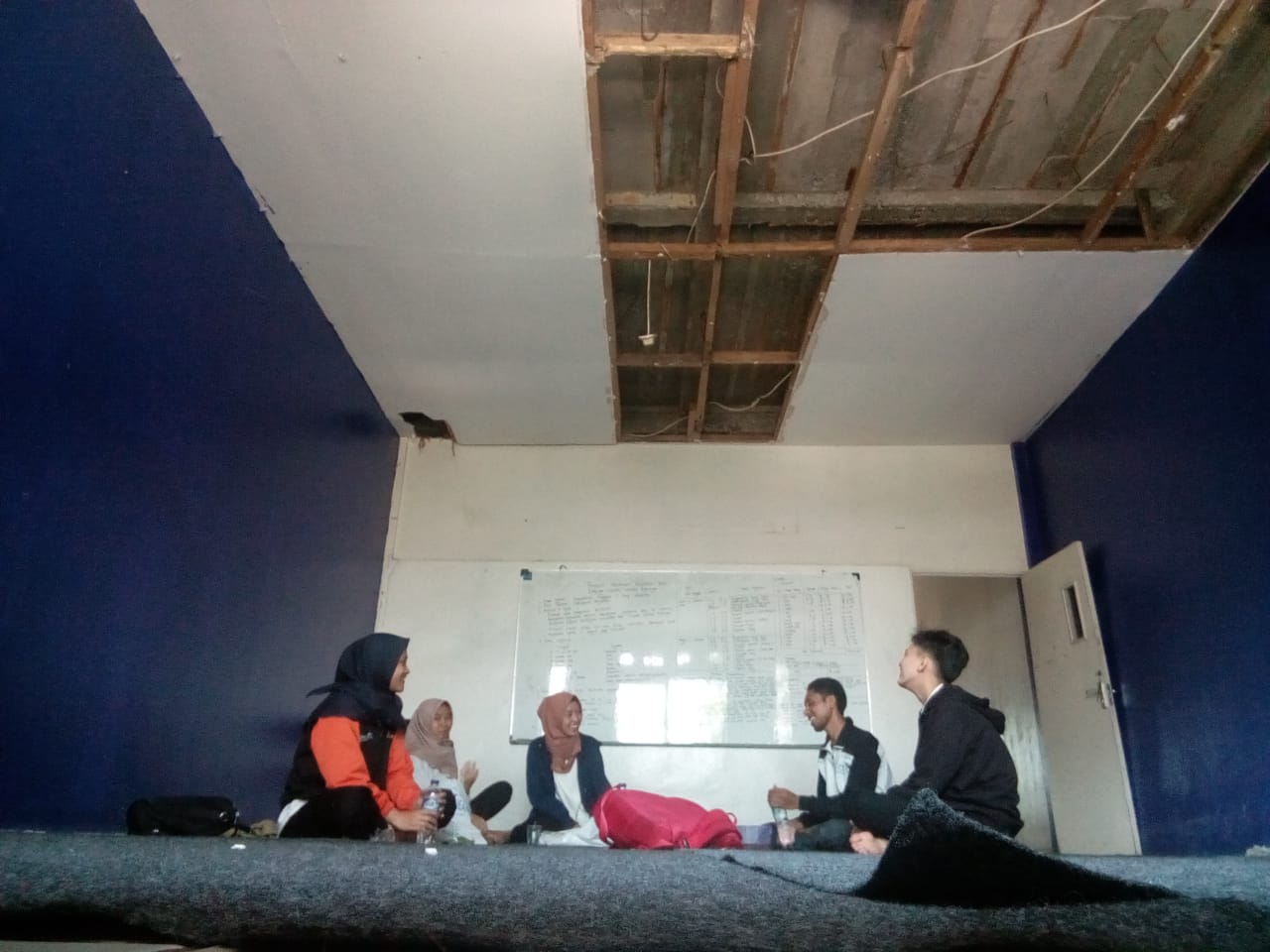 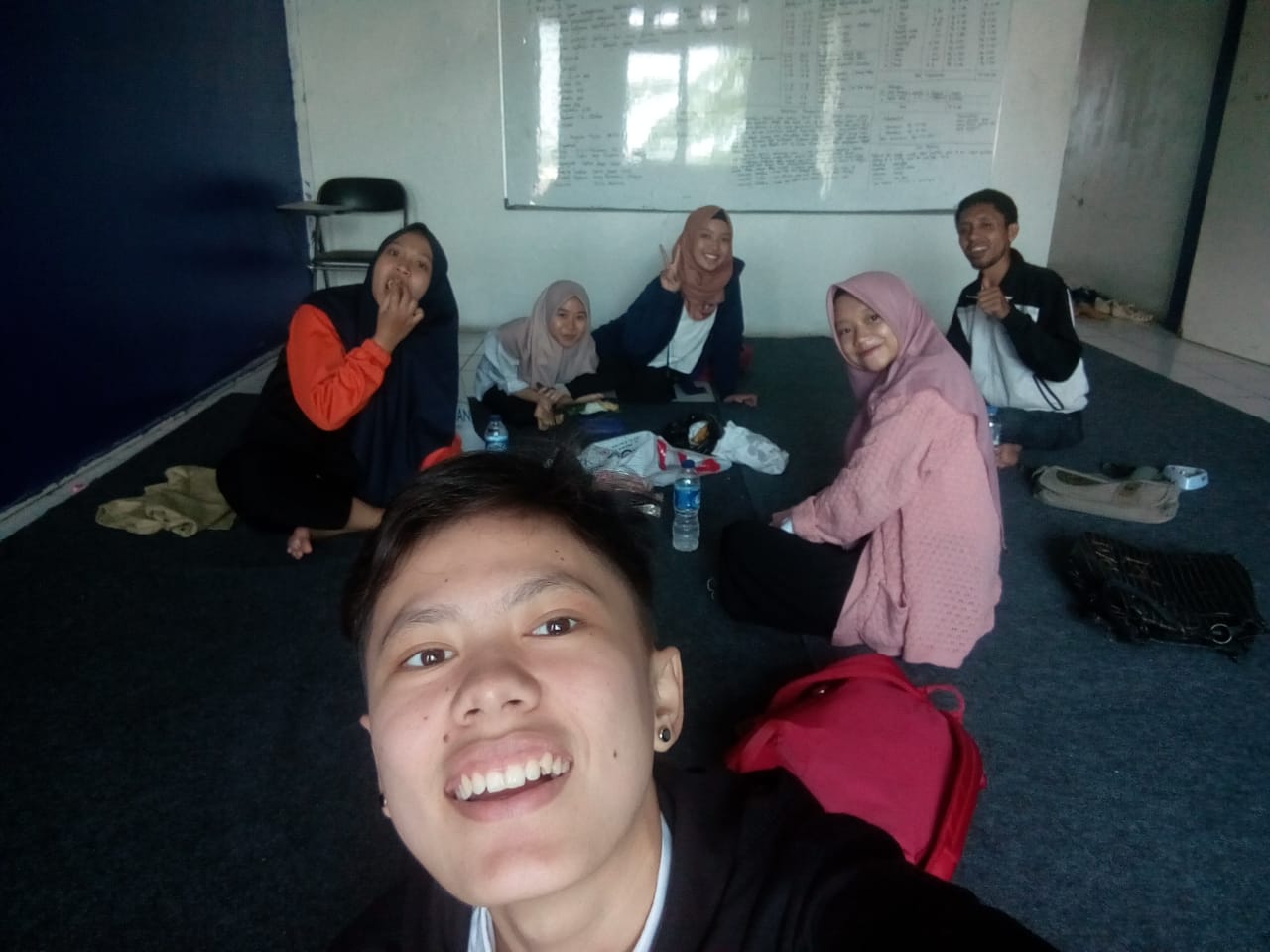 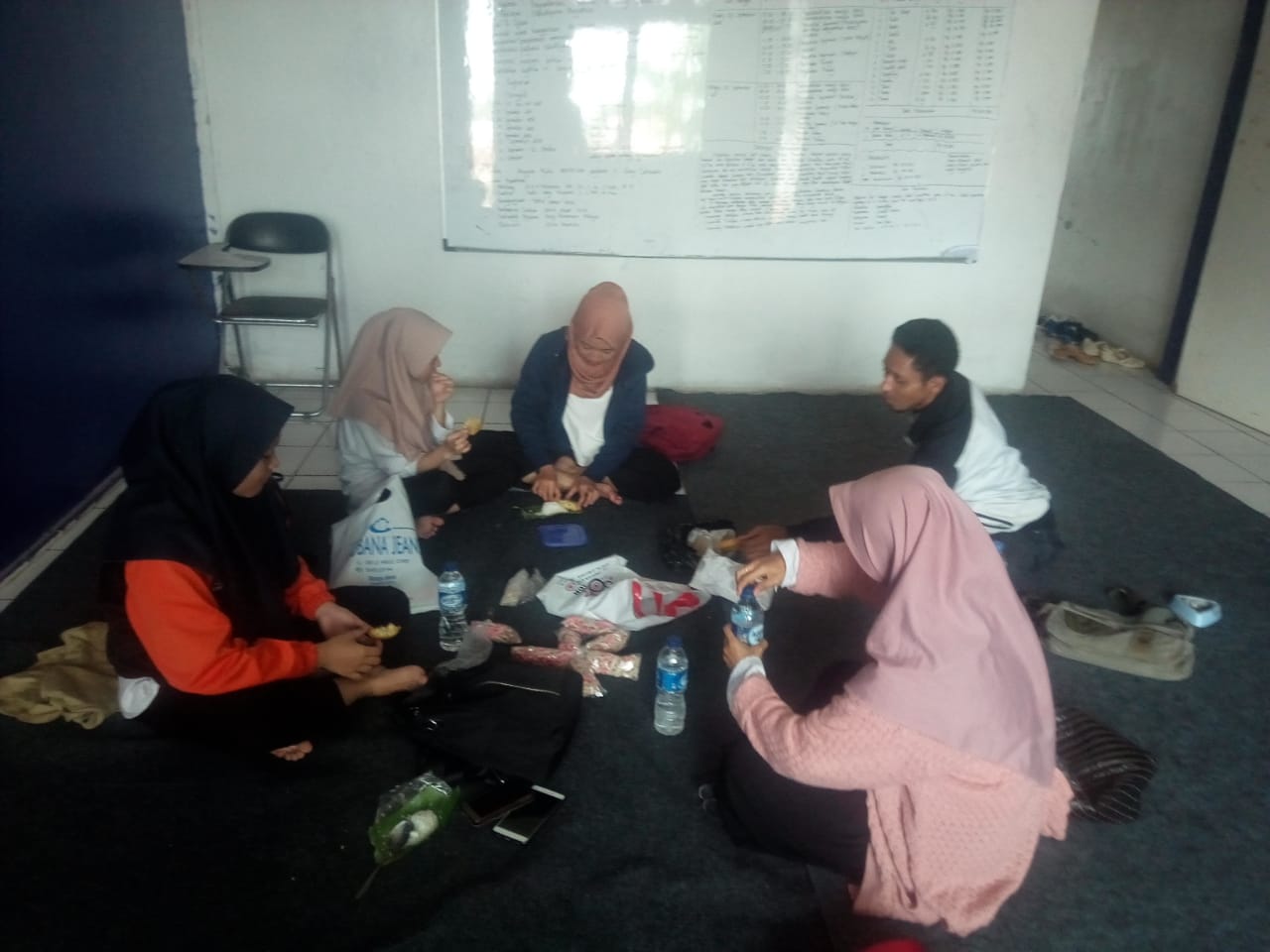 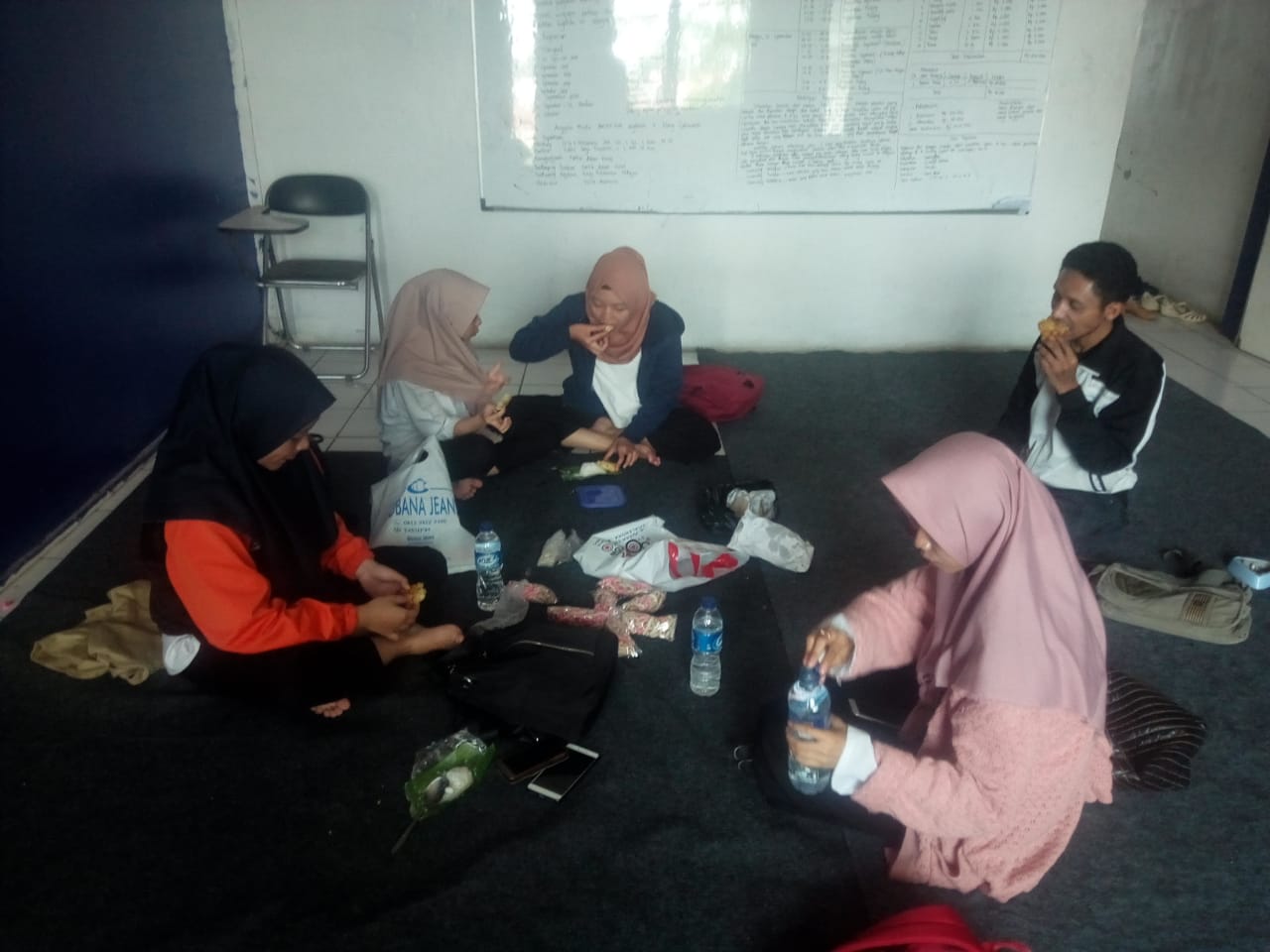 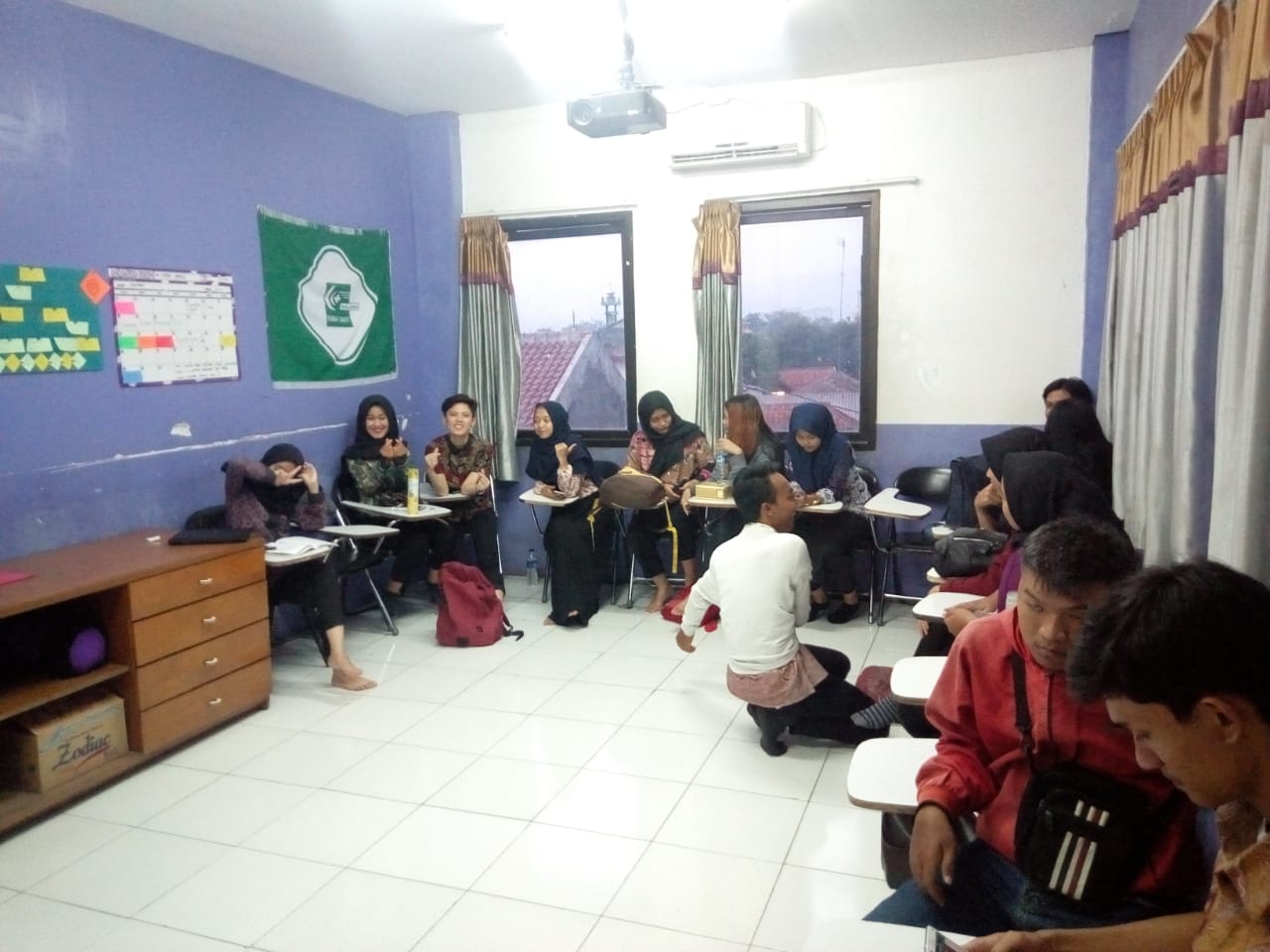 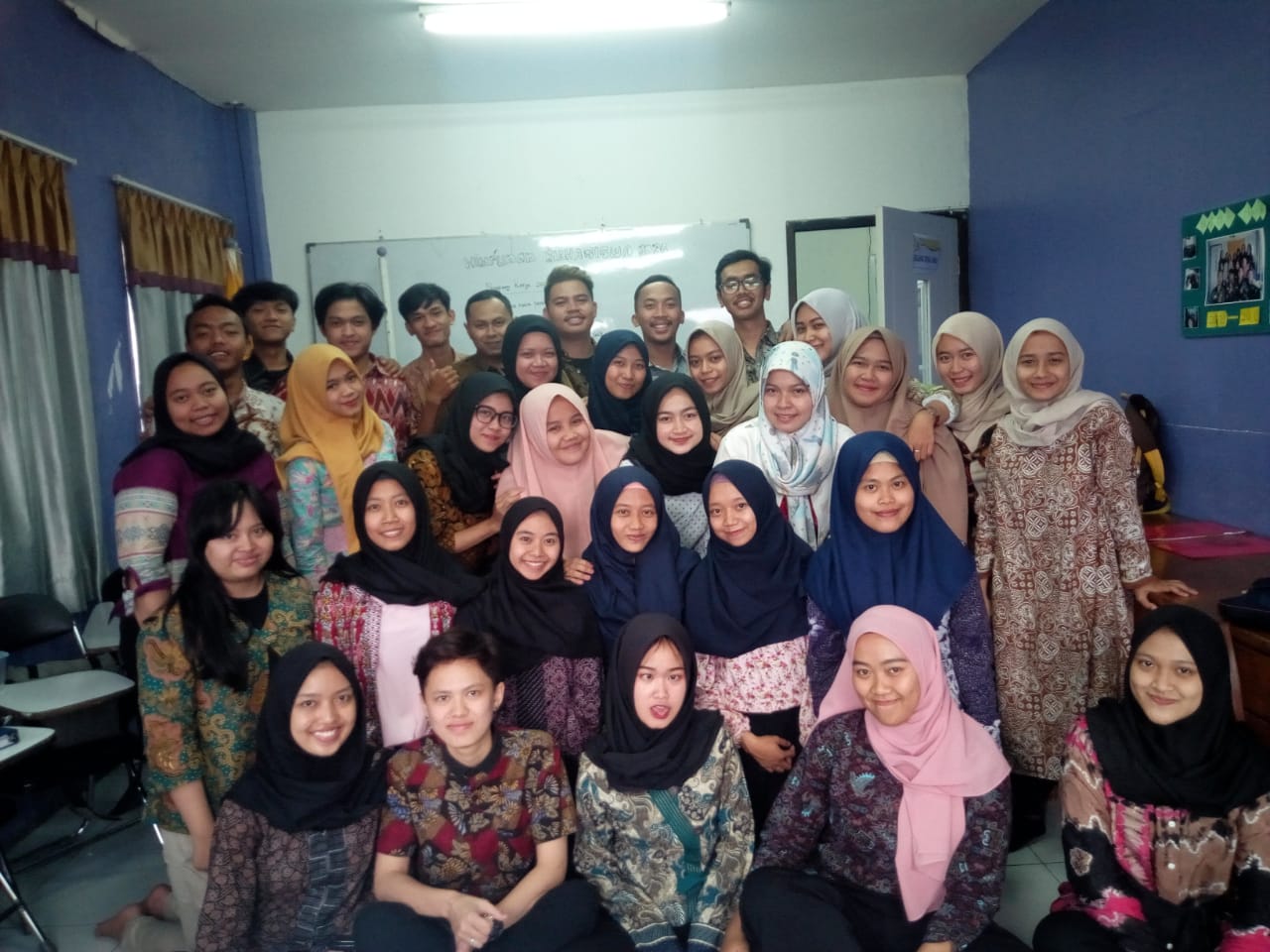 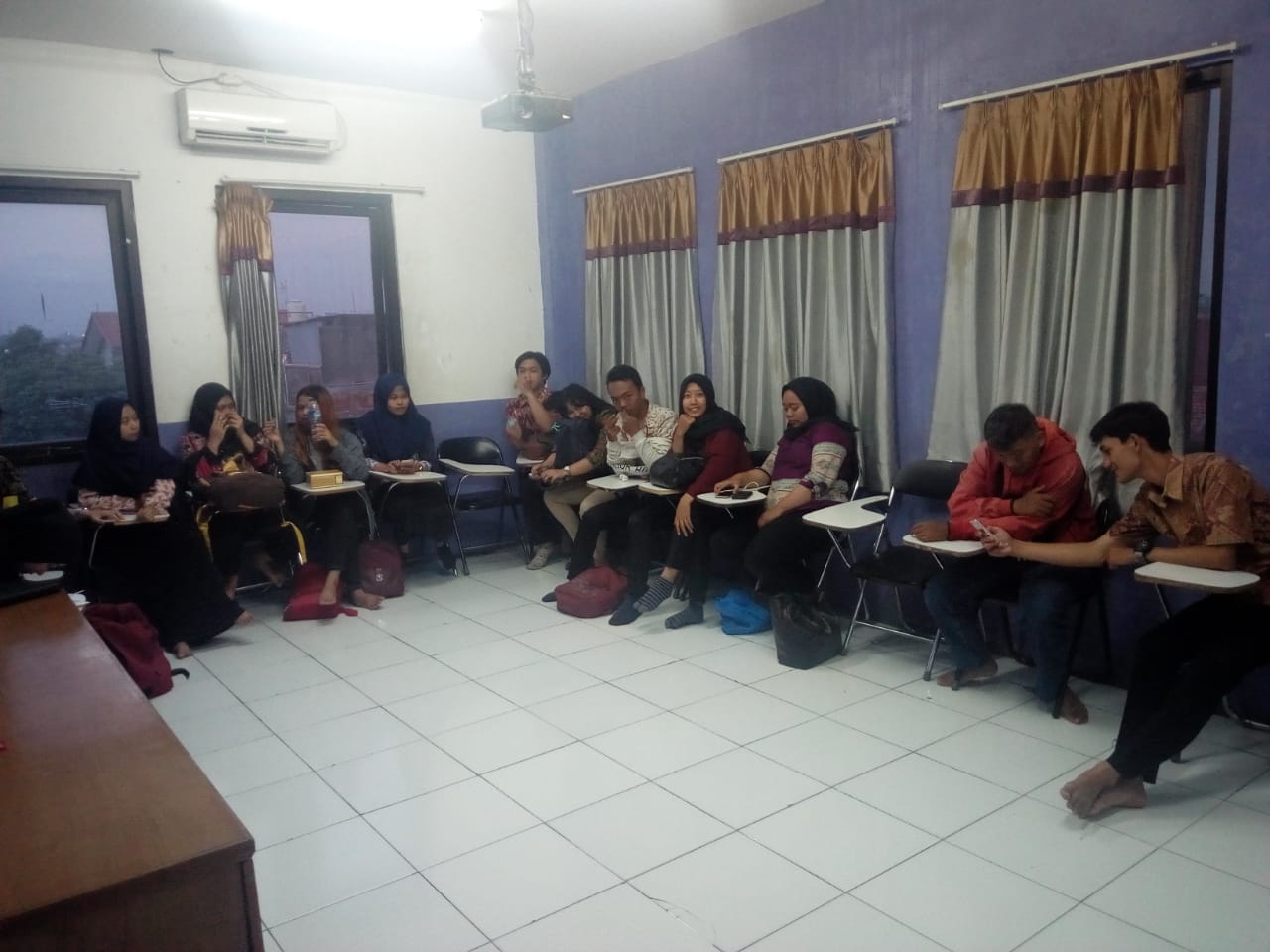 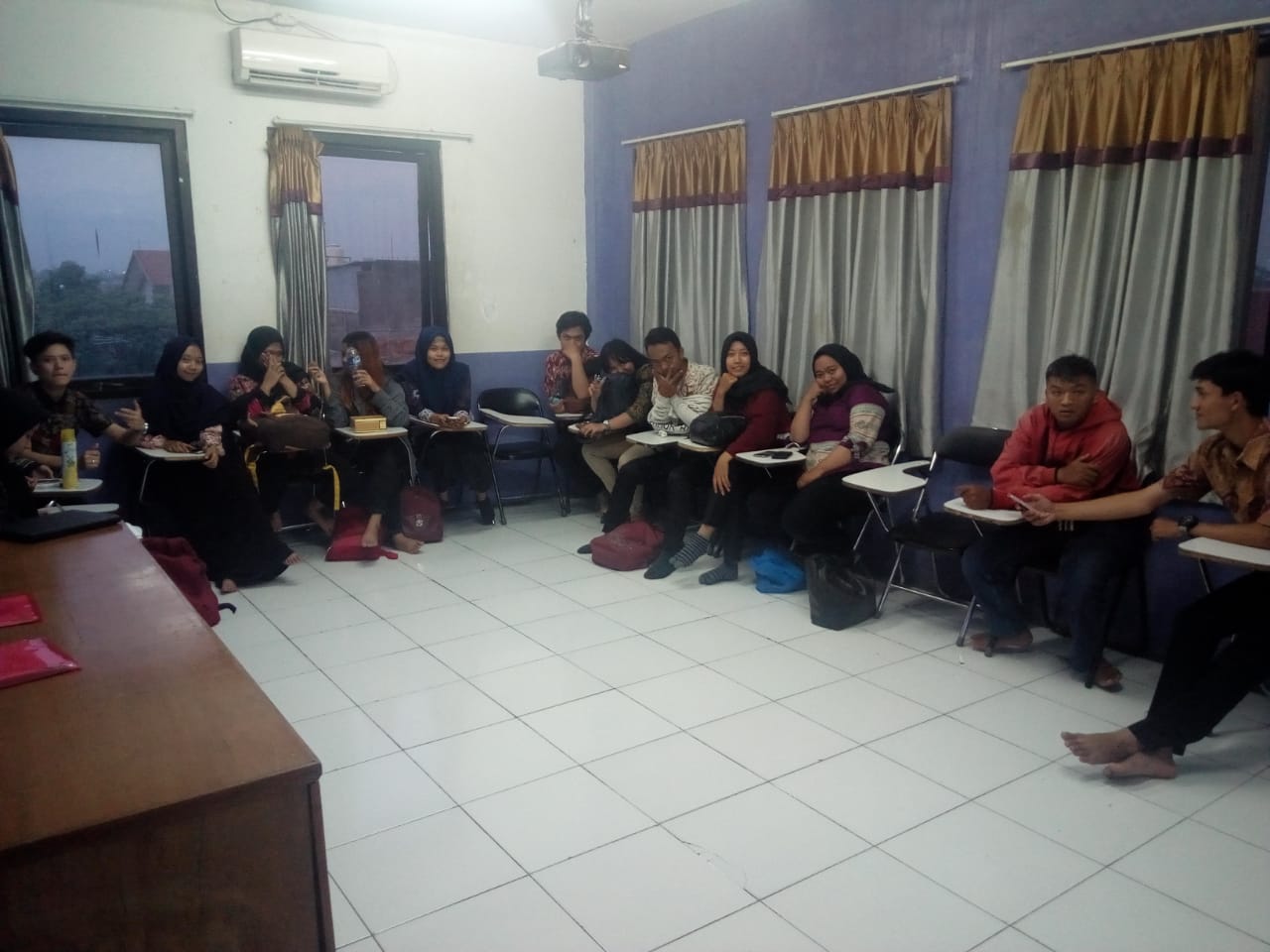 Bakti Sosial Bersama Ormawa Politeknik Piksi Ganesha
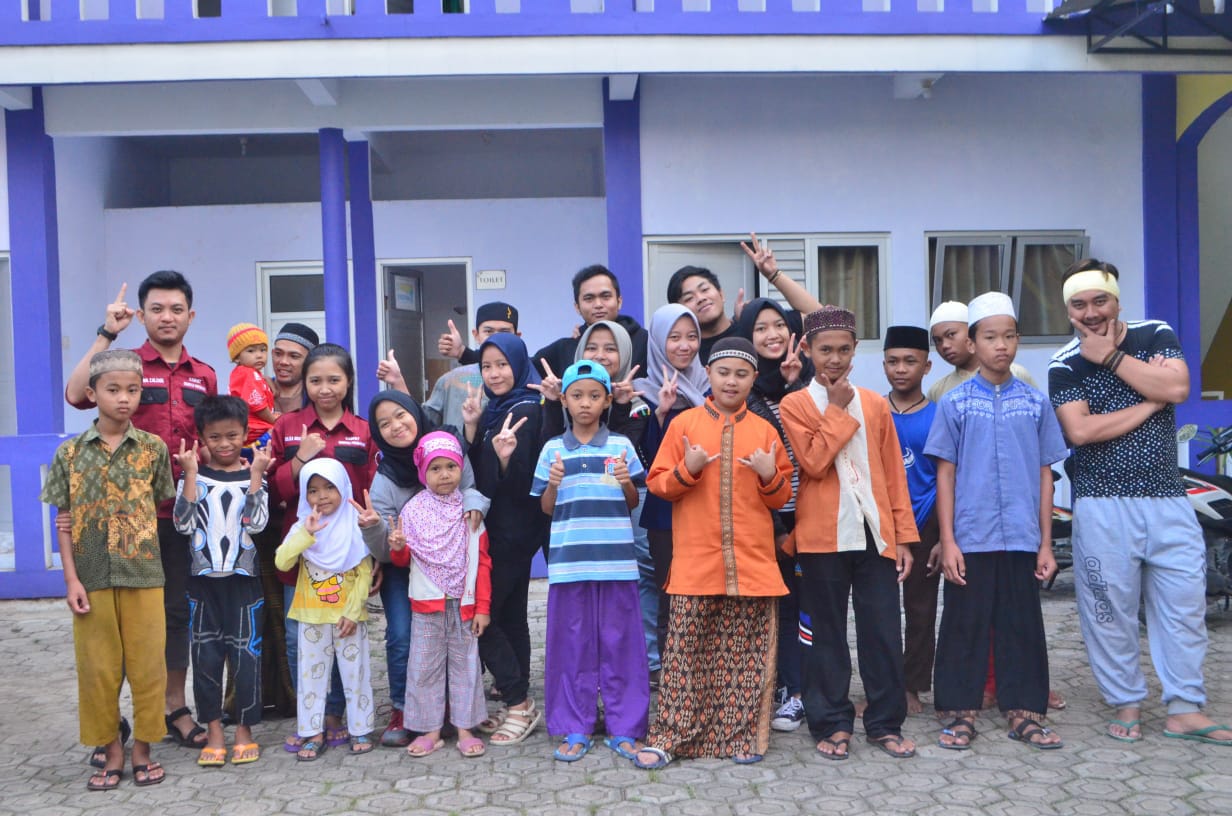 Berpartisipasi dalam Musyawarah Besar (Mubes) BEM
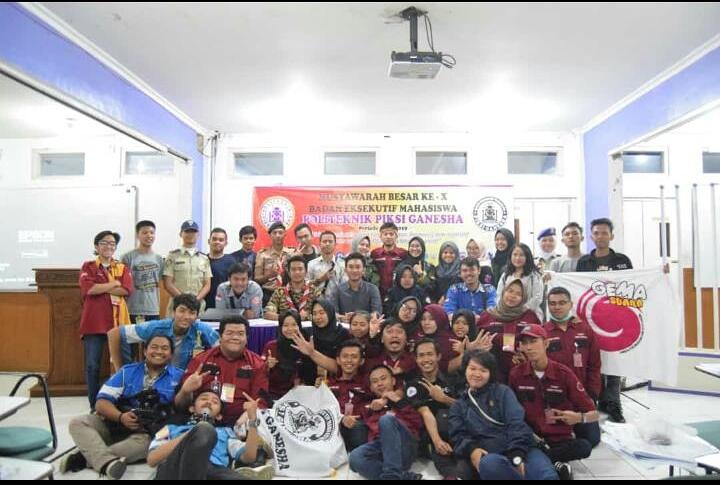 Pertemuan Rutin Pengurus dan Anggota
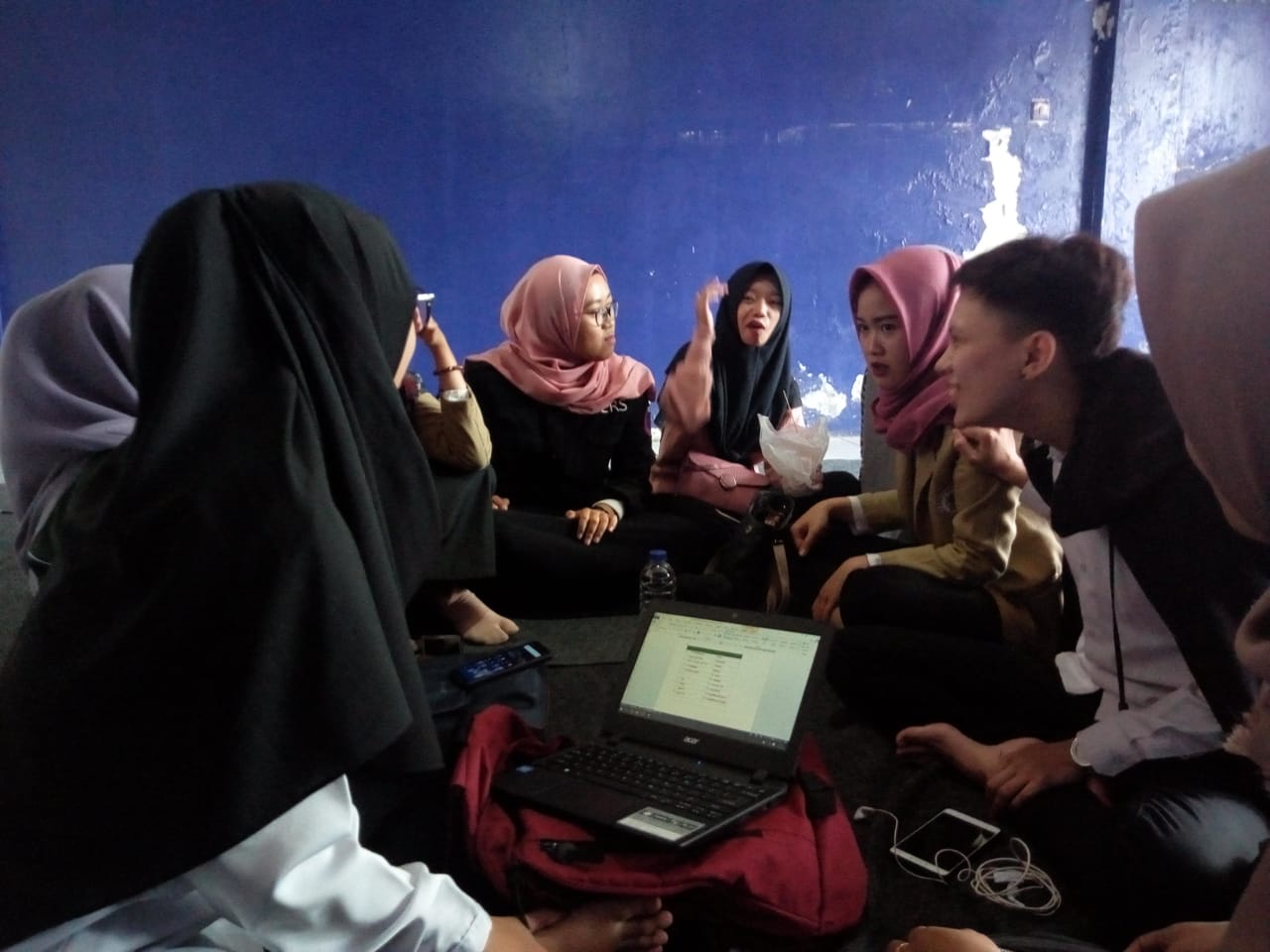 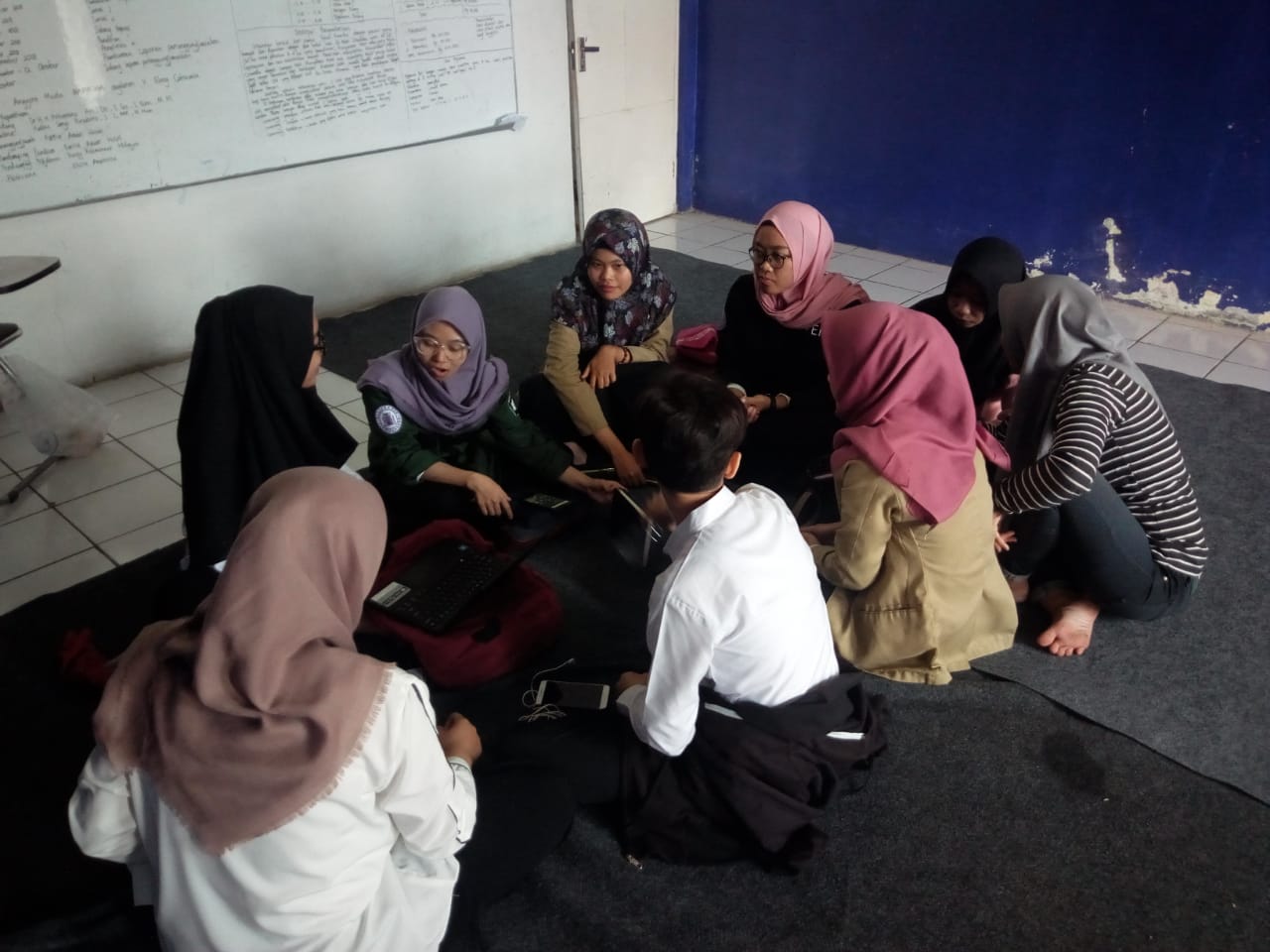 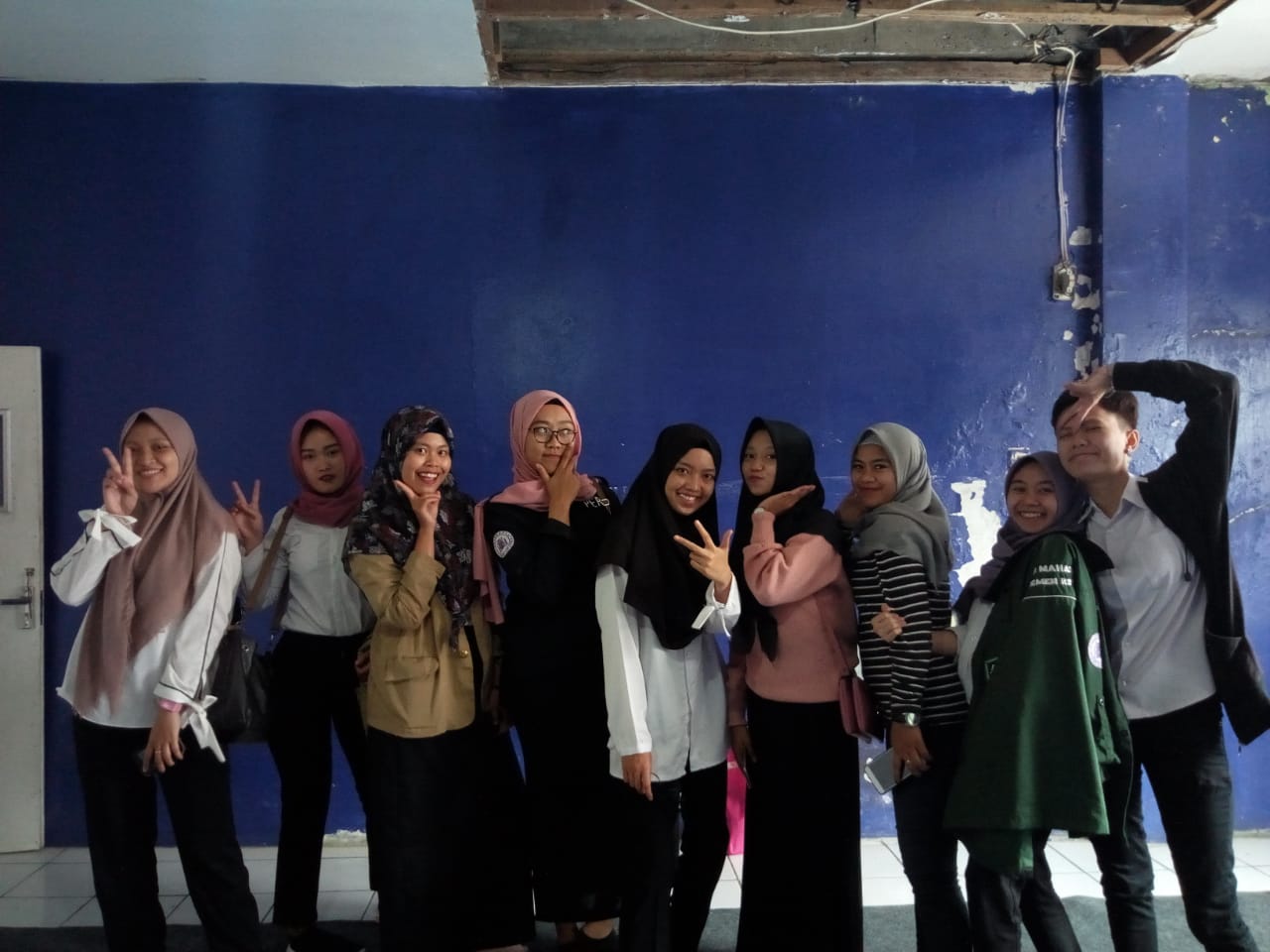 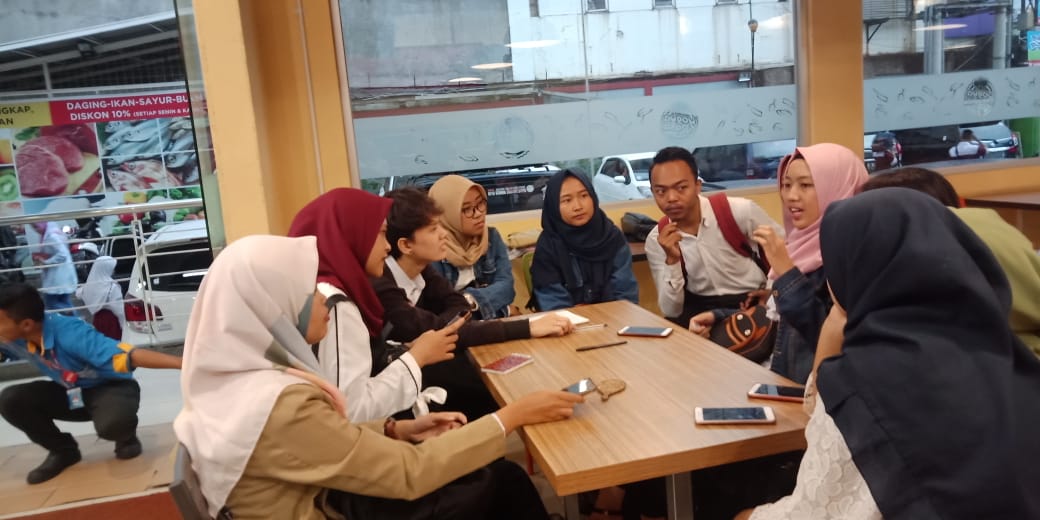 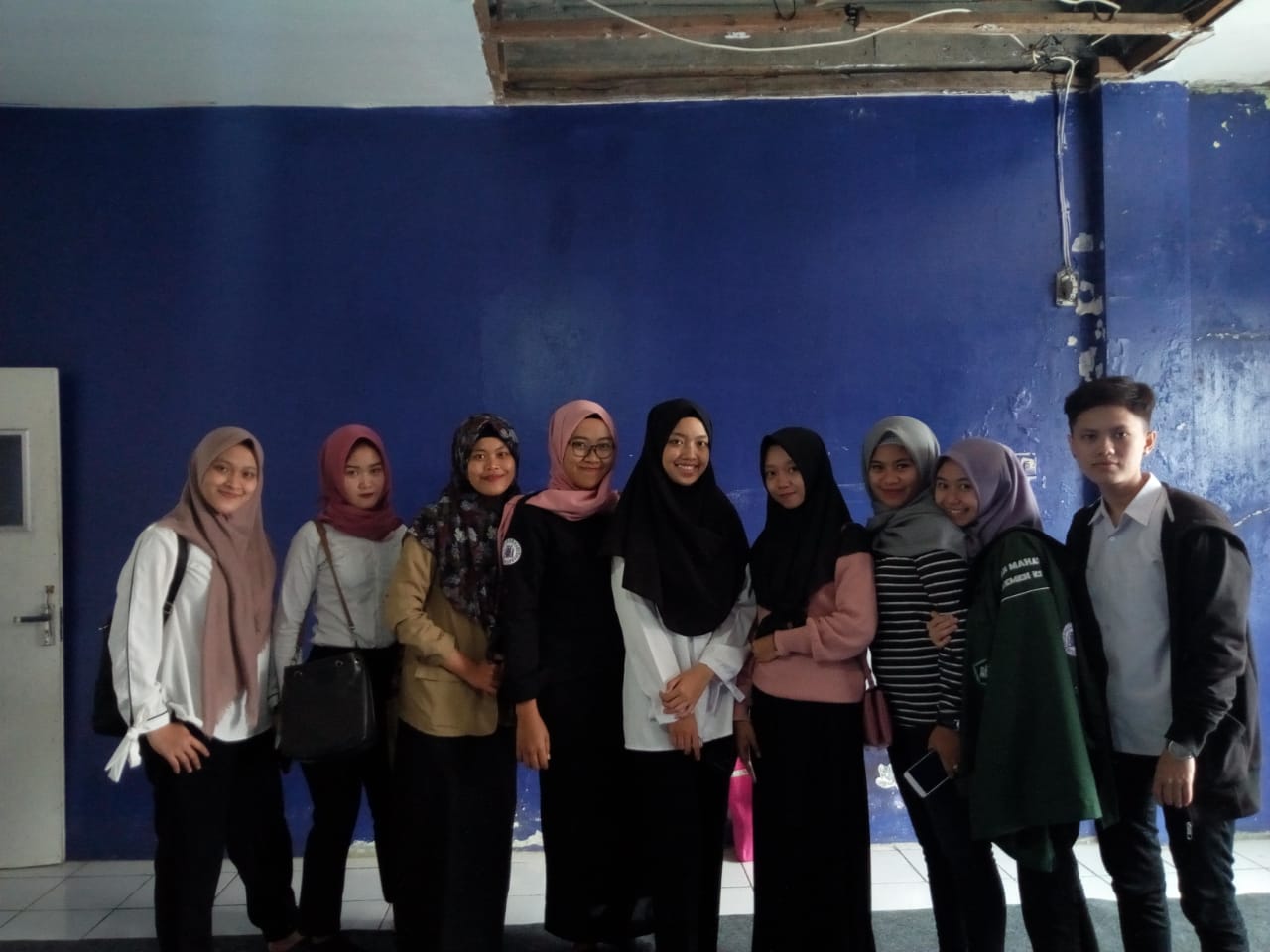 Penggalangan Dana Untuk  Bencana Alam Donggala-Palu
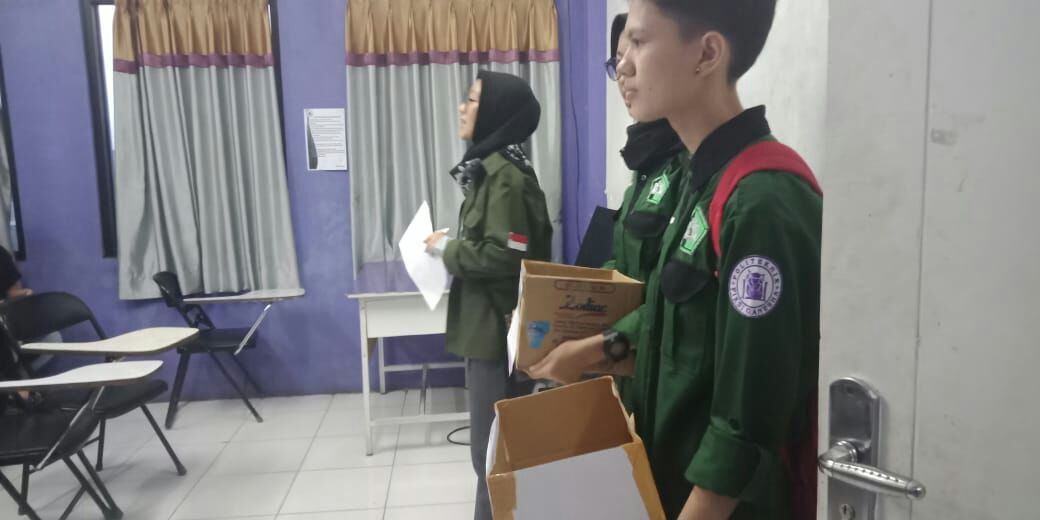 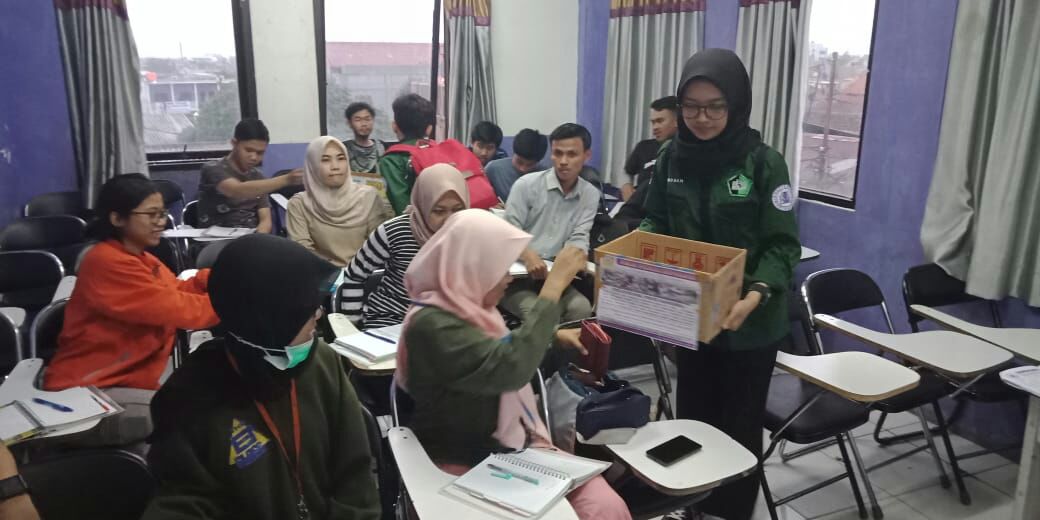 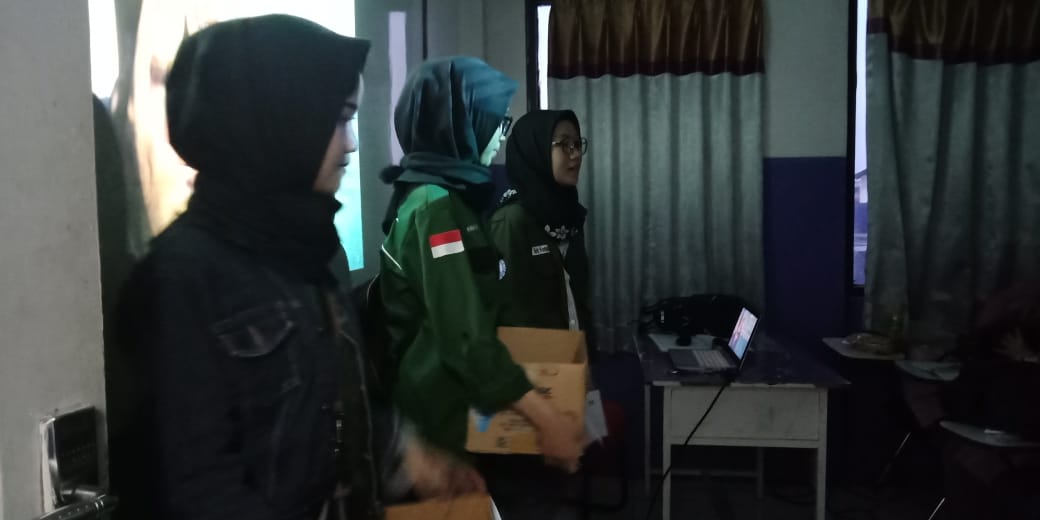 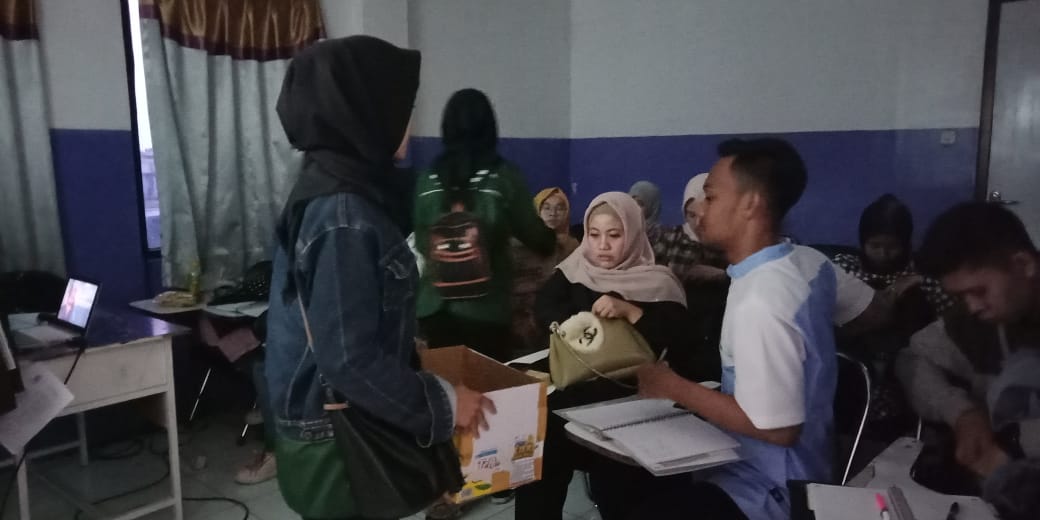 Berpartisipasi dalam Akreditasi MRS
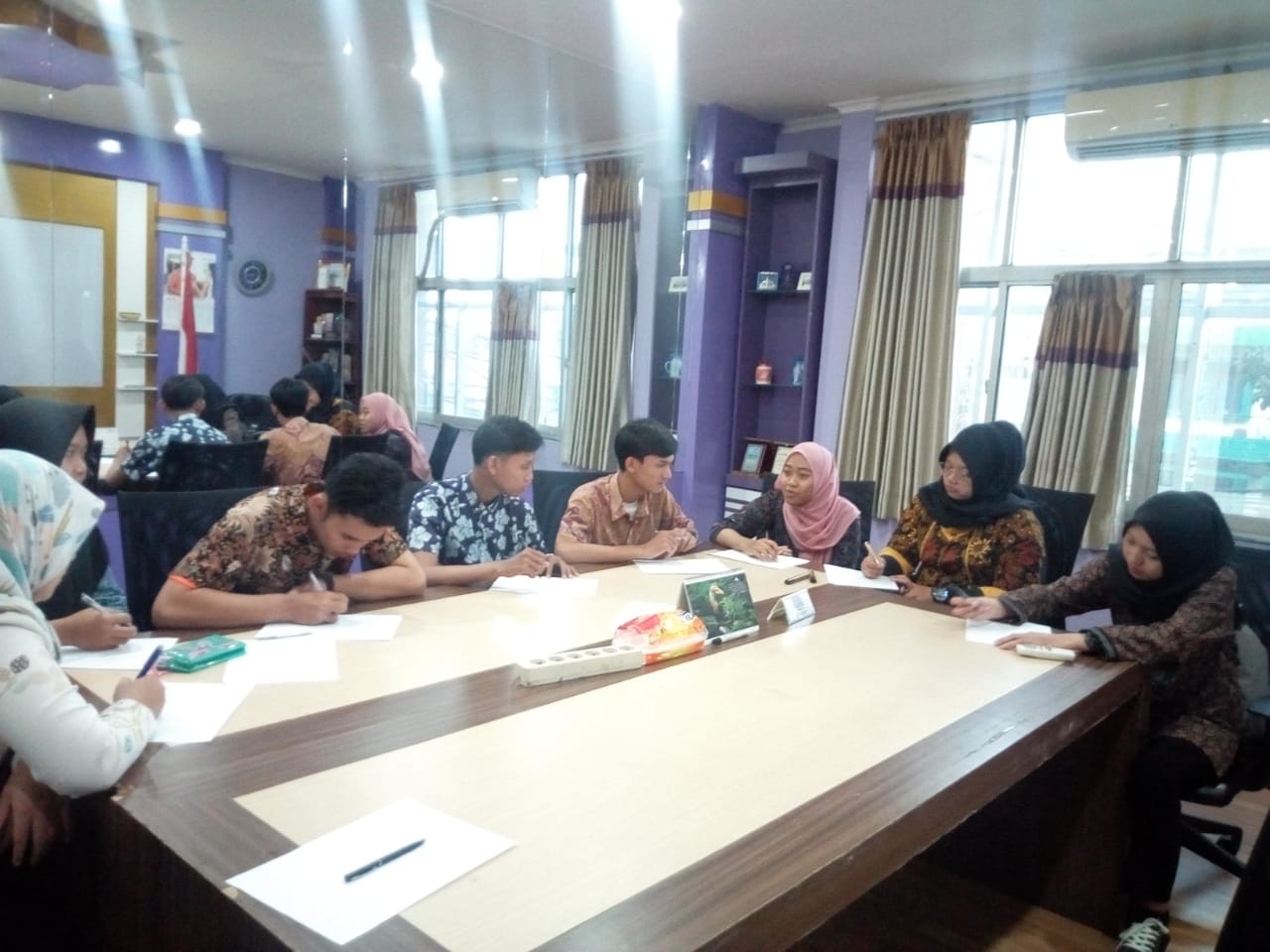 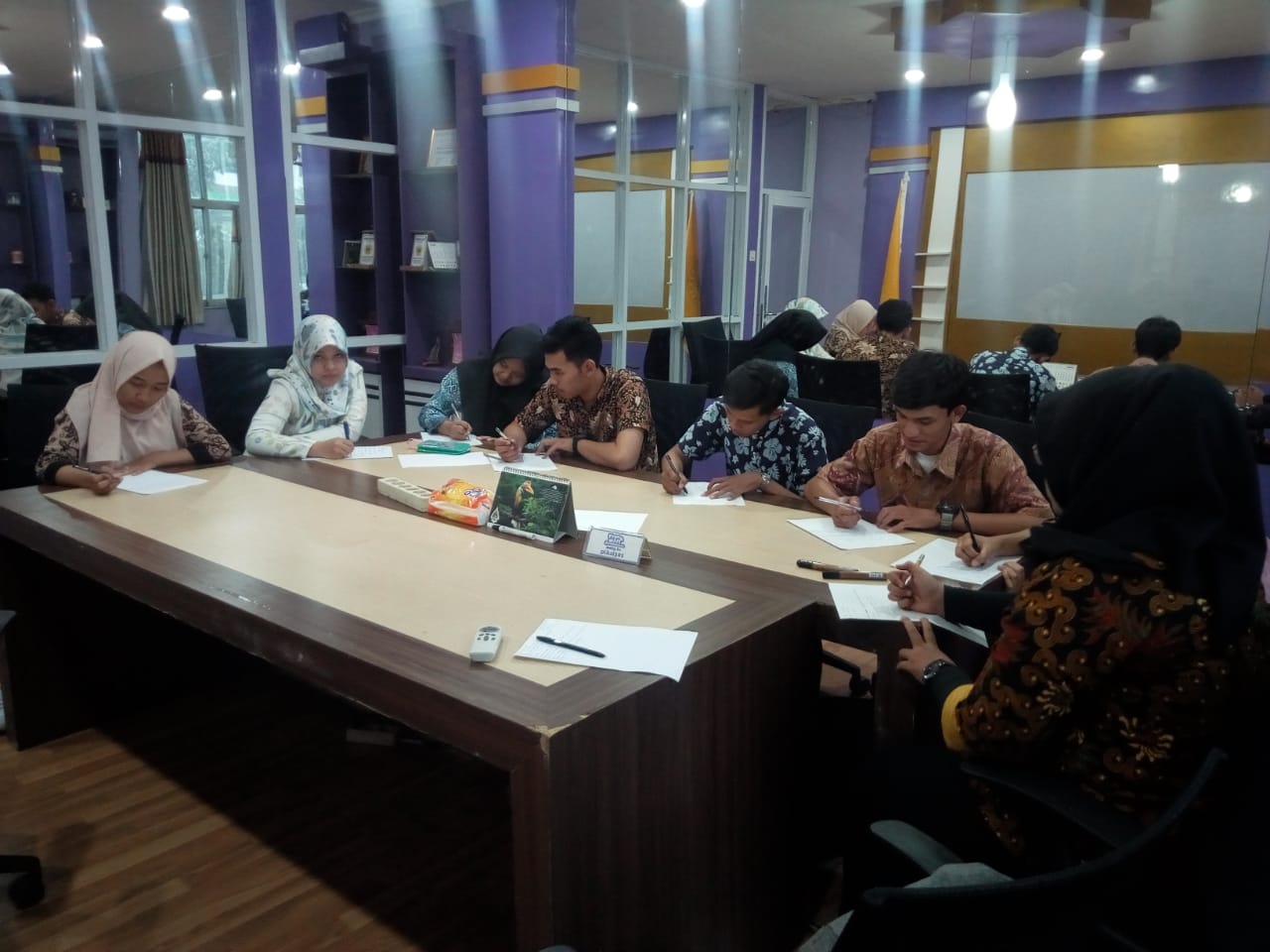 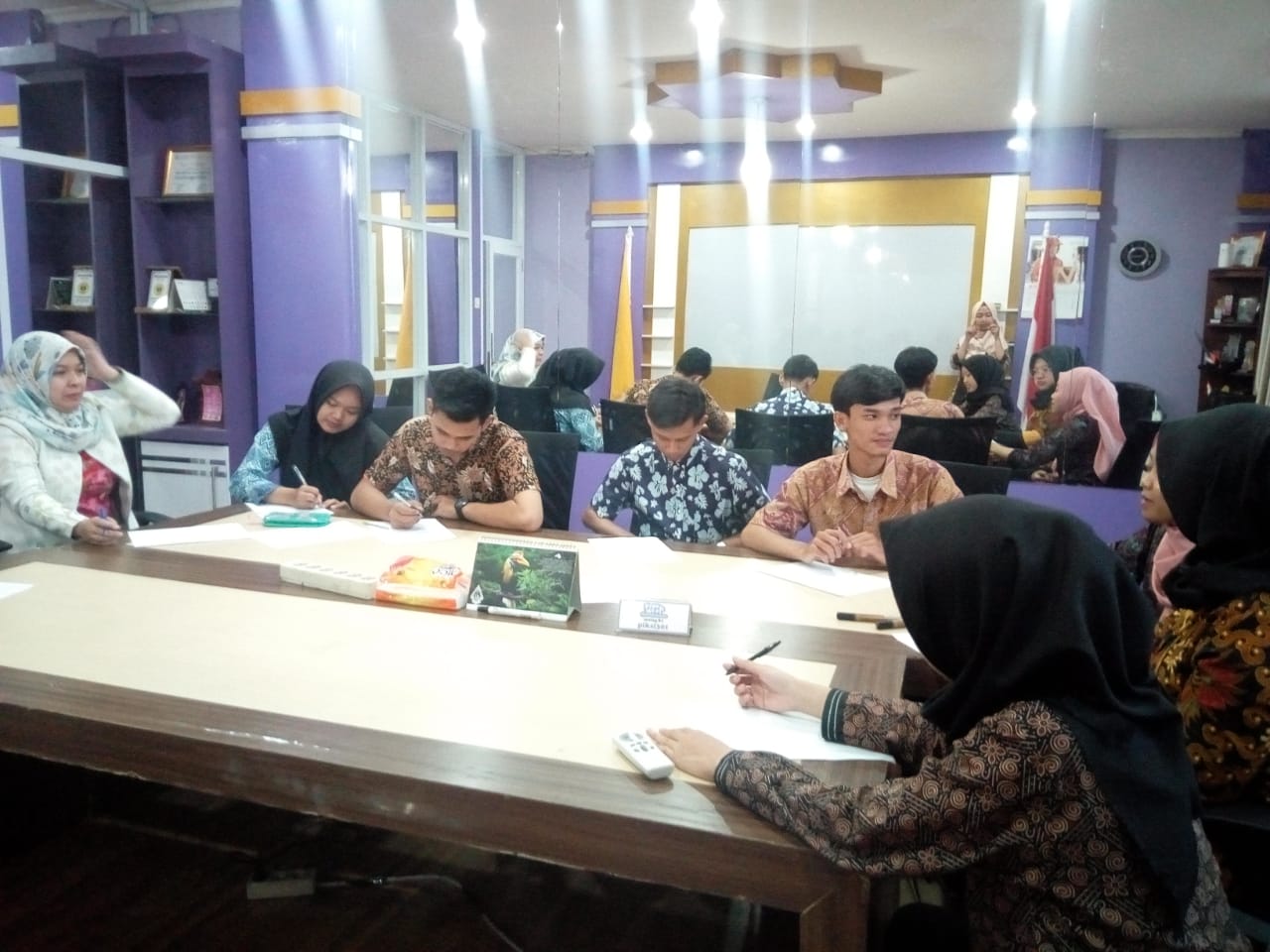 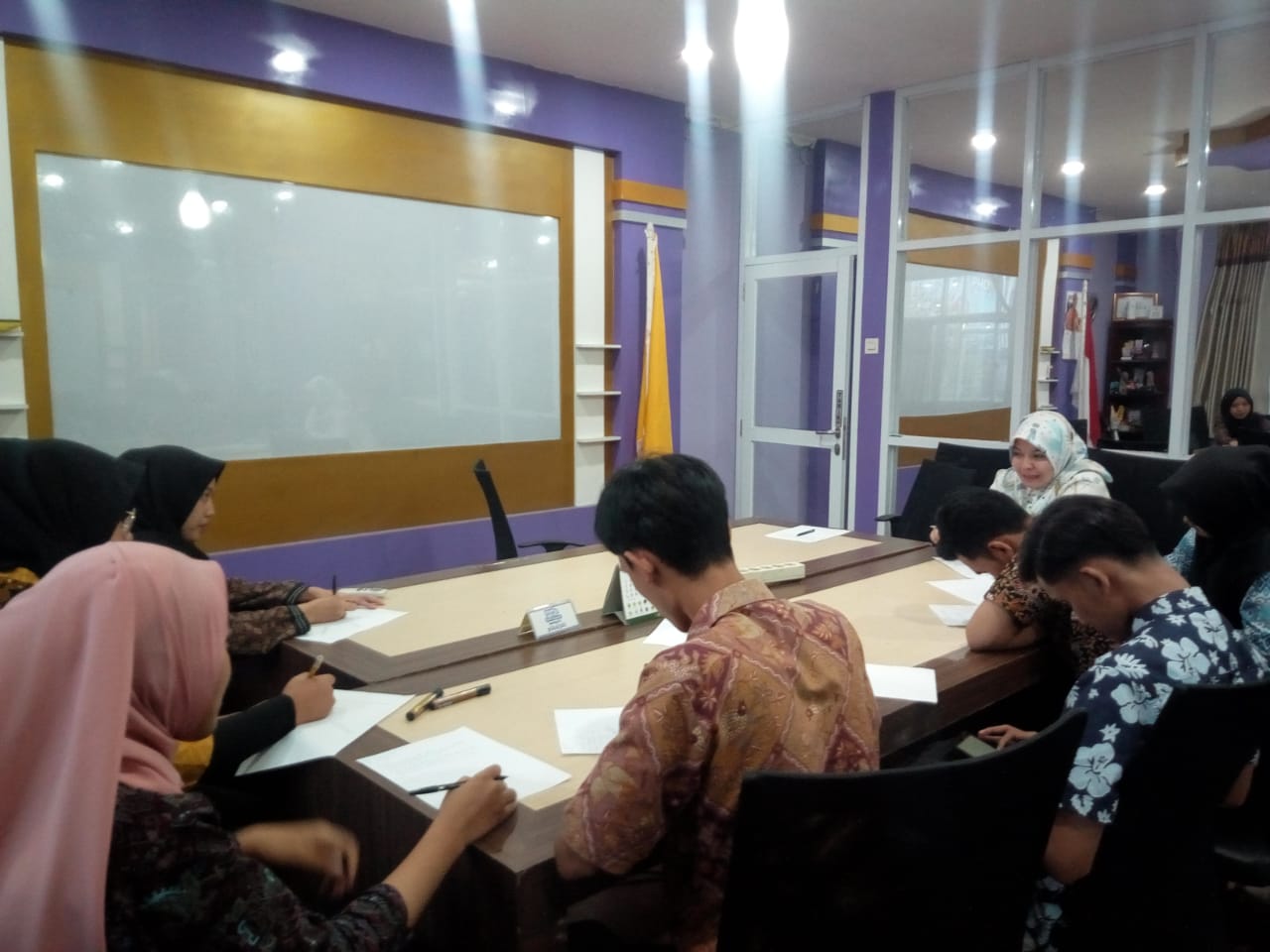 Rapat Mengenai Persiapan Open Recruitment
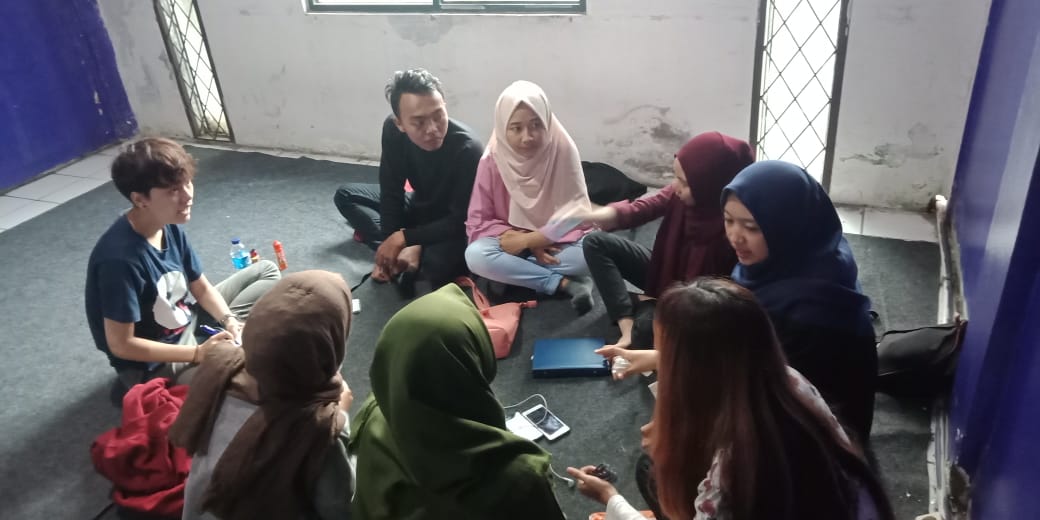 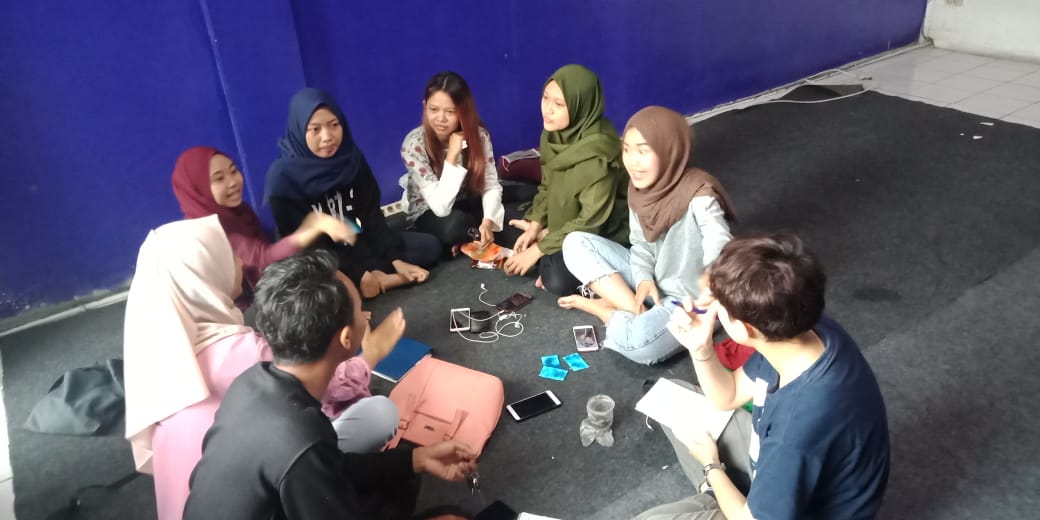 Pengenalan dan Open Recruitment HIMA MRS di acara Ospek 2019
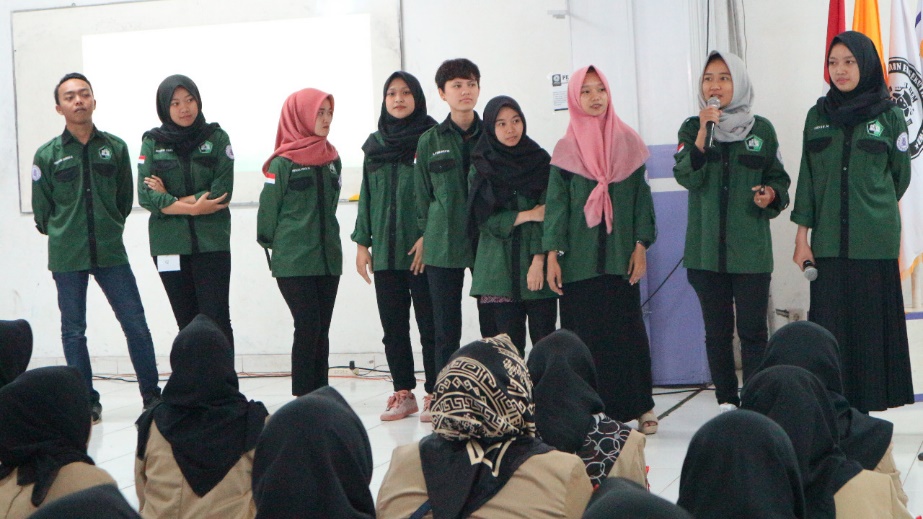 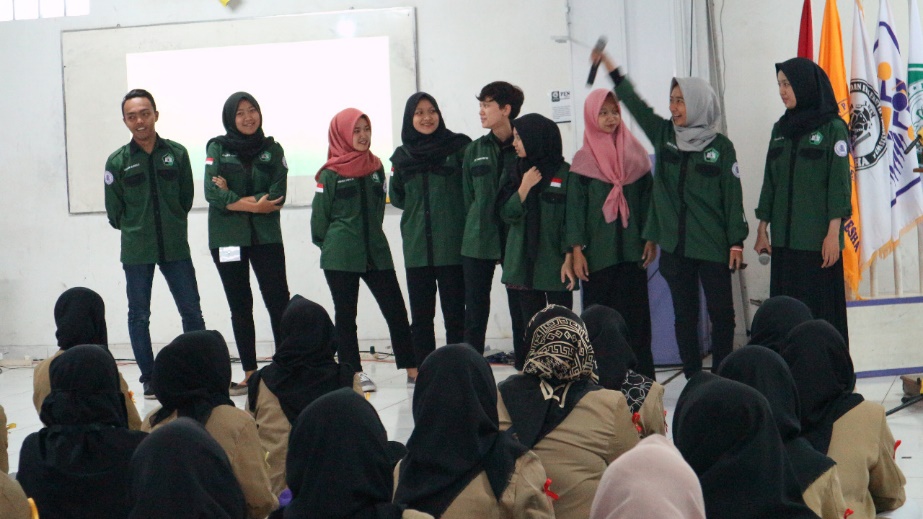 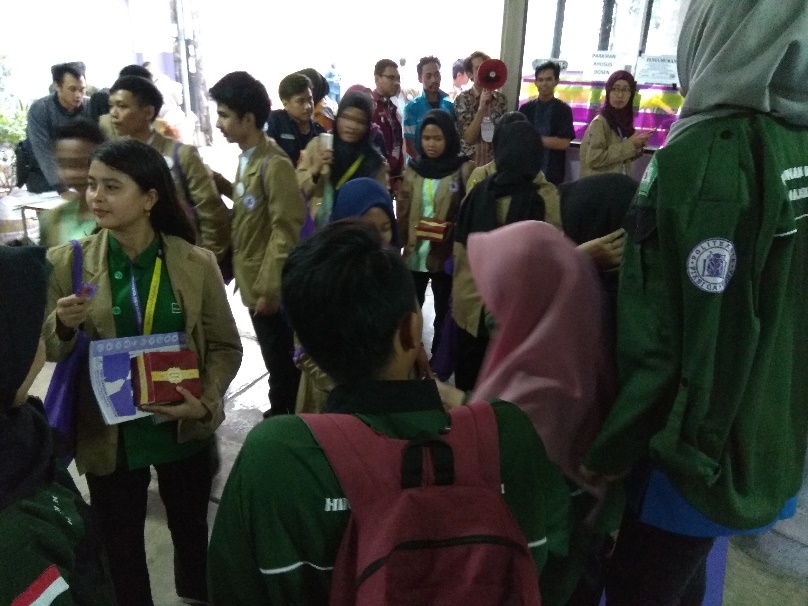 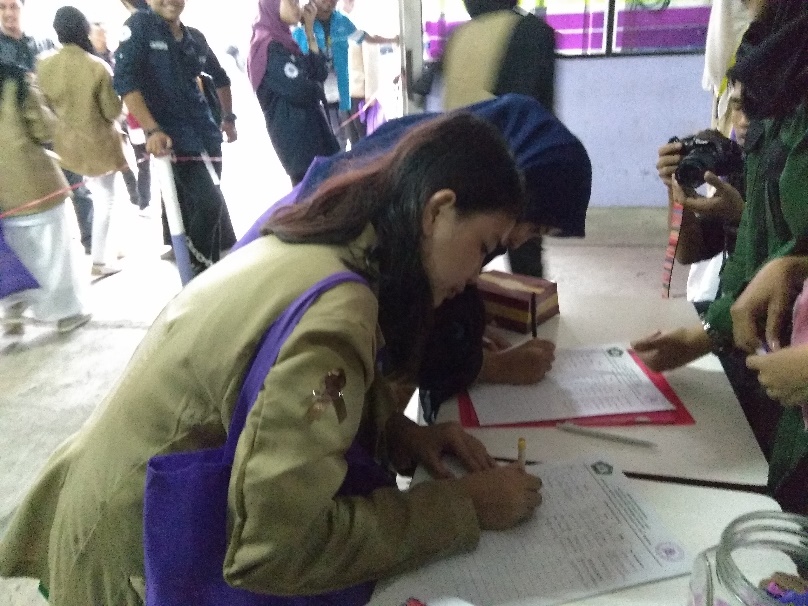 Rapat Persiapan Malam Keakraban HIMA MRS
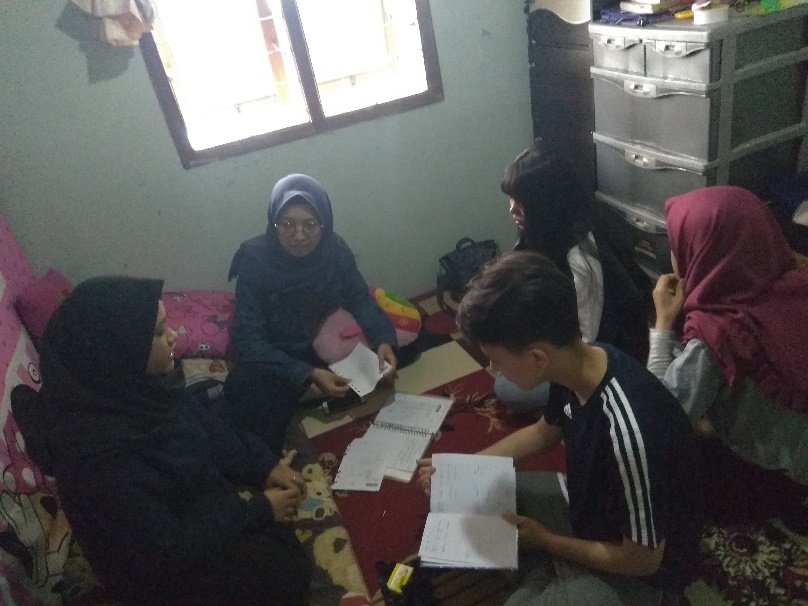 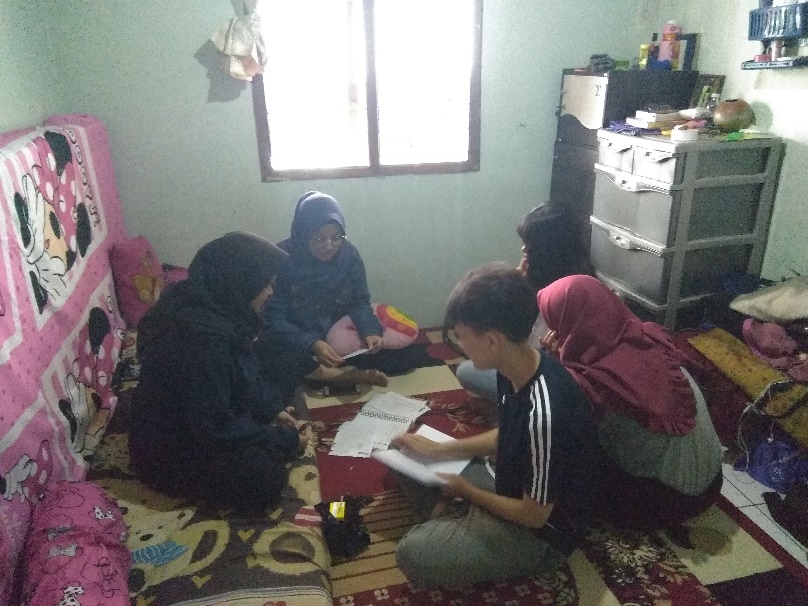 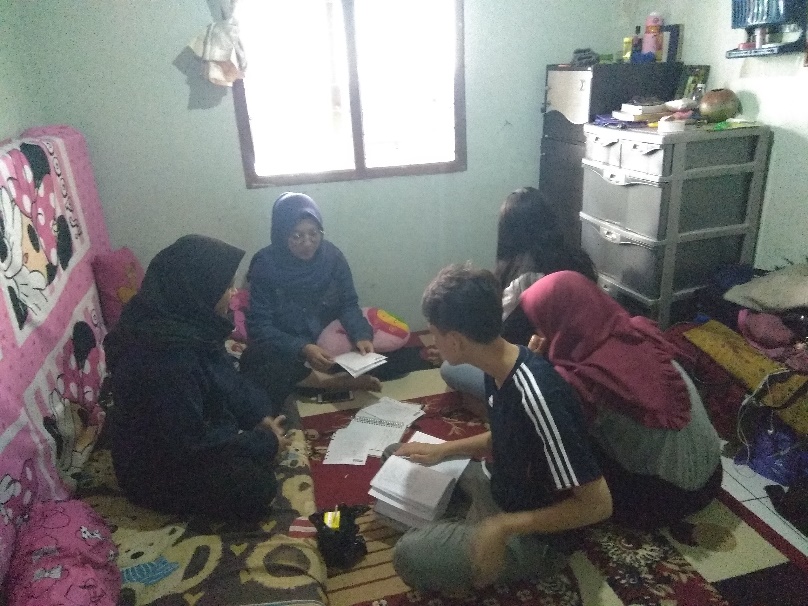 Malam Keakraban HIMA MRS, 8-9 Februari 2019 di Gandana Homestay, Pangalengan.
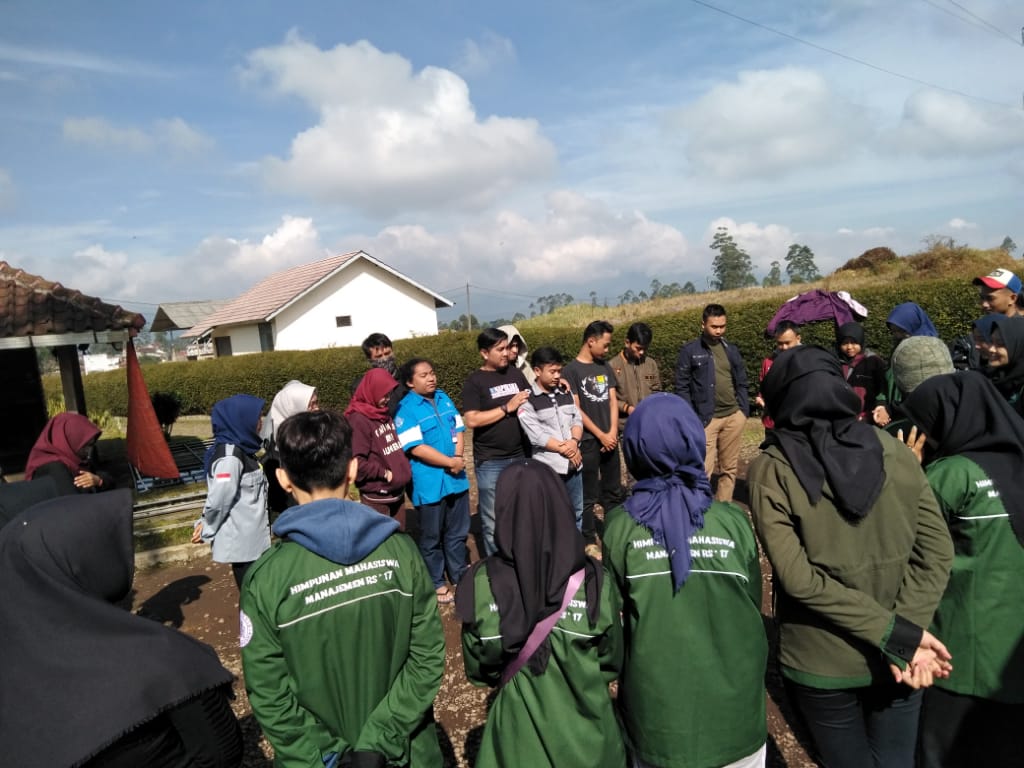 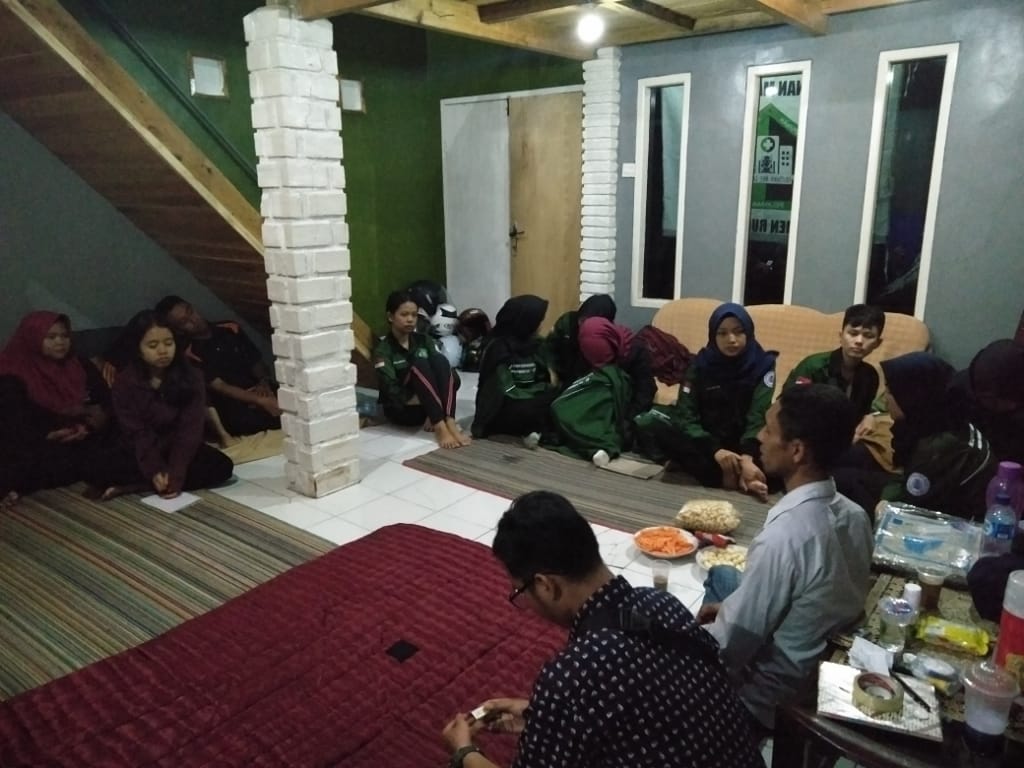 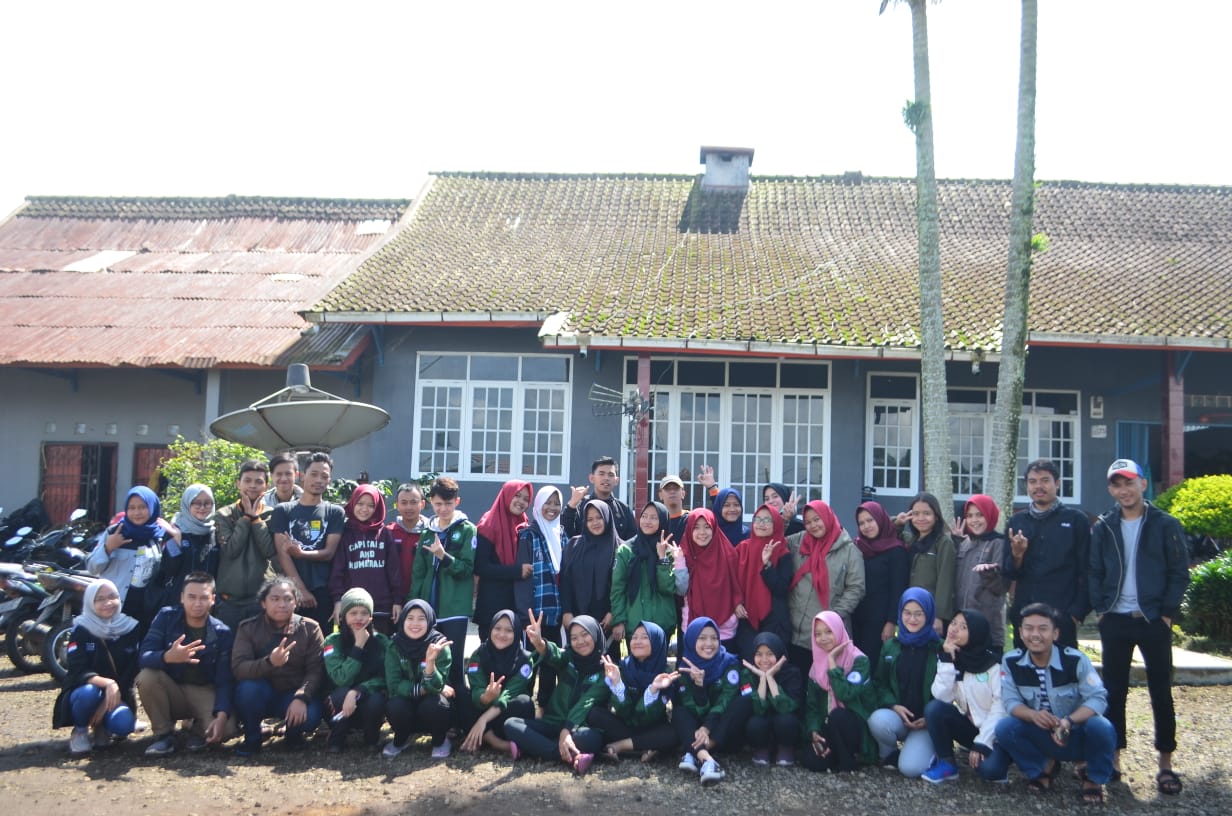 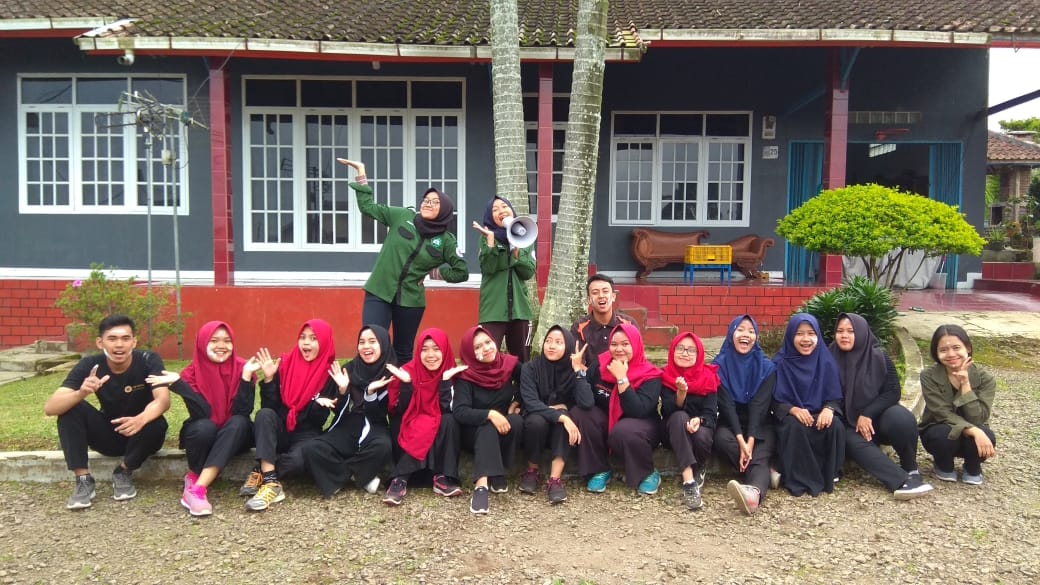 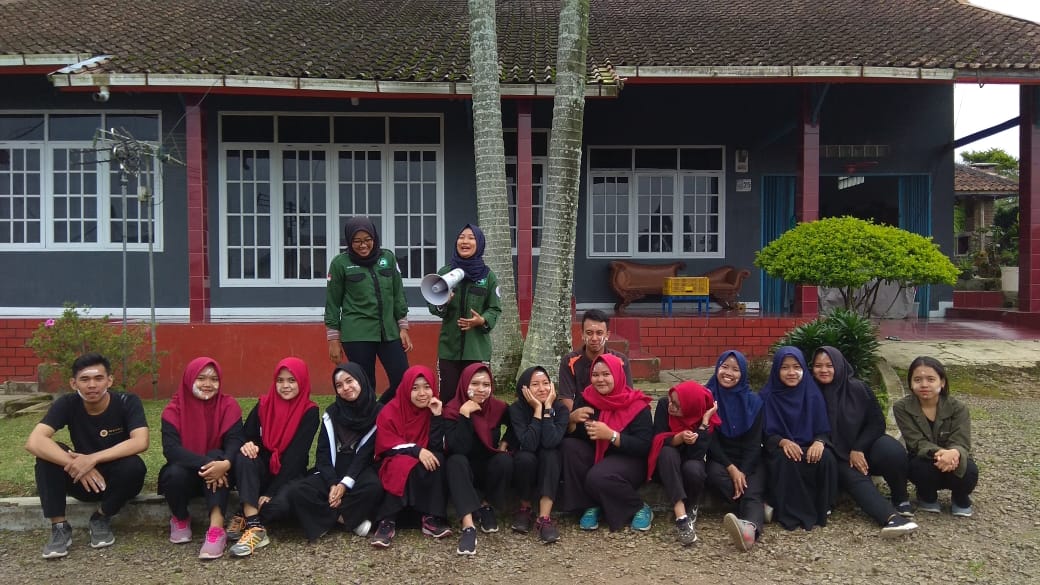 Kegiatan di Sabuga-ITB
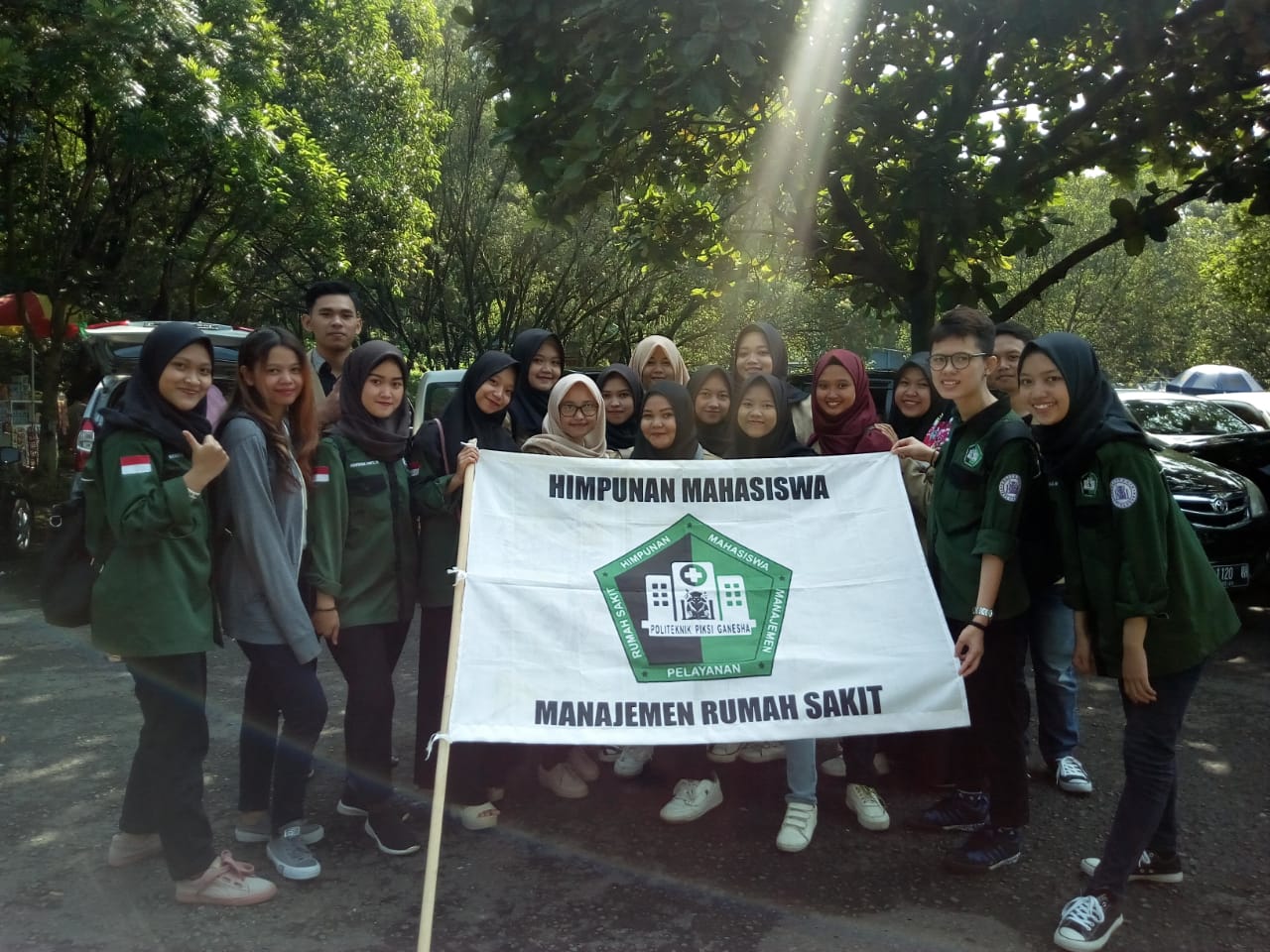 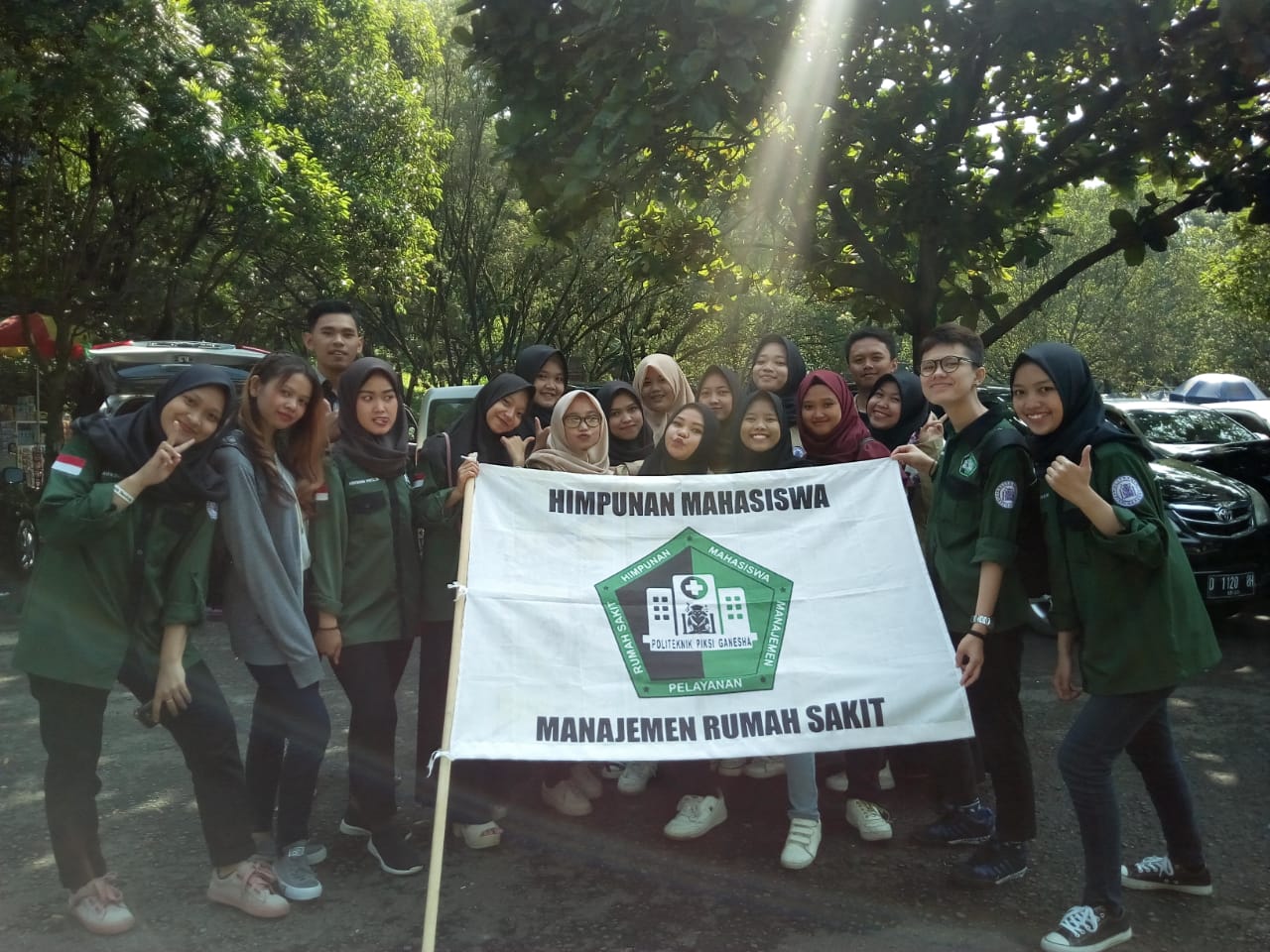 Kegiatan Musyawarah Anggota (MUSYANG)
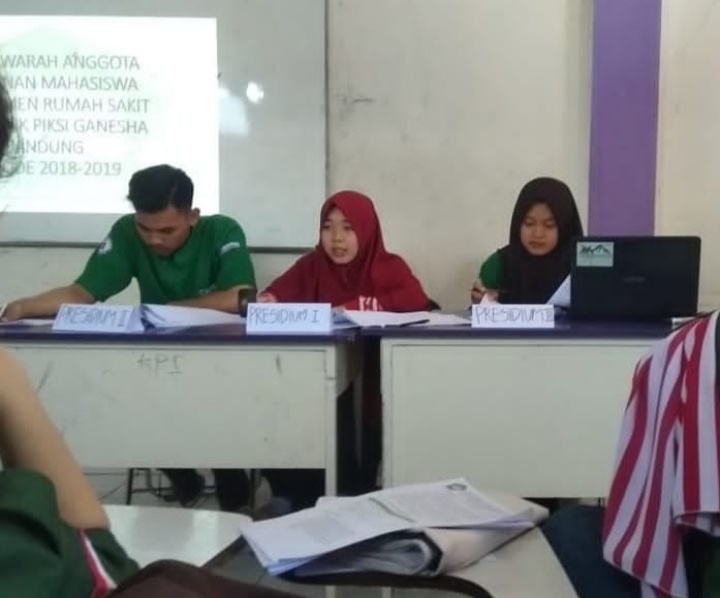 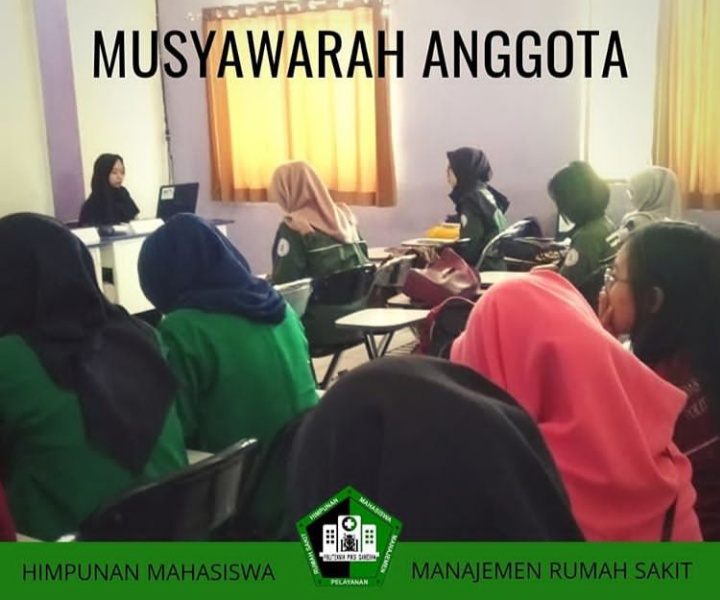 Pemilihan Ketua dan Wakil Ketua HIMA MRS Angkatan 2018/2019
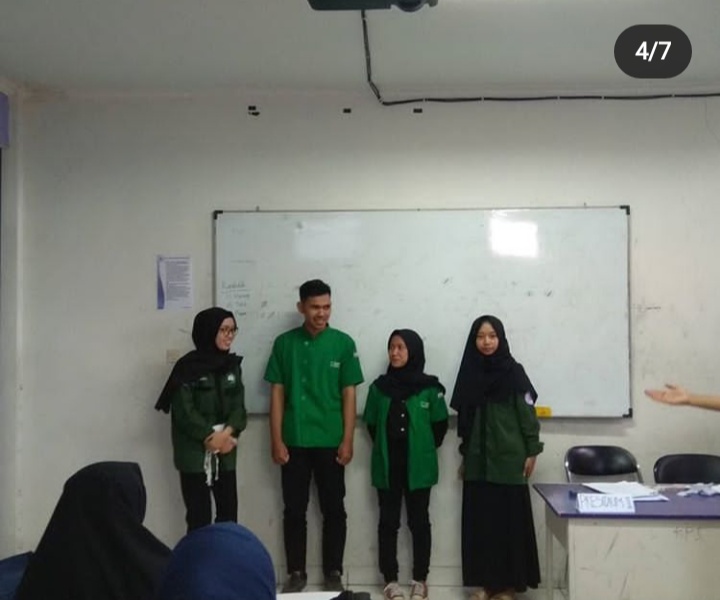 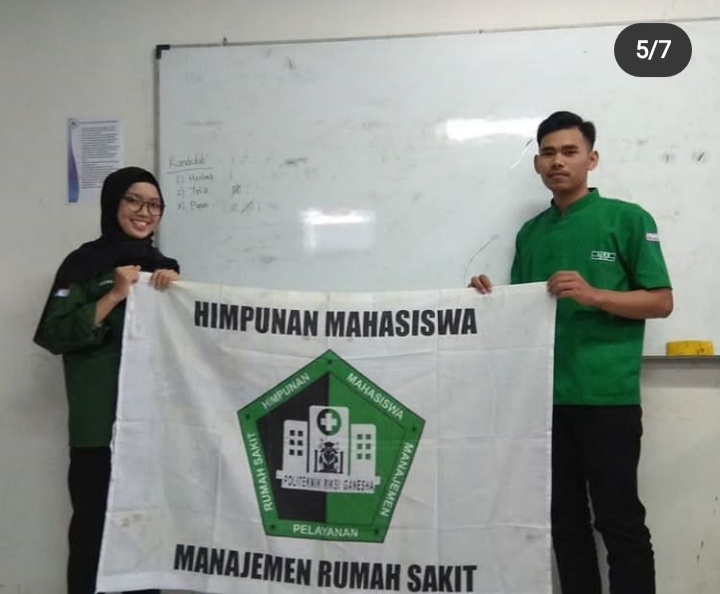 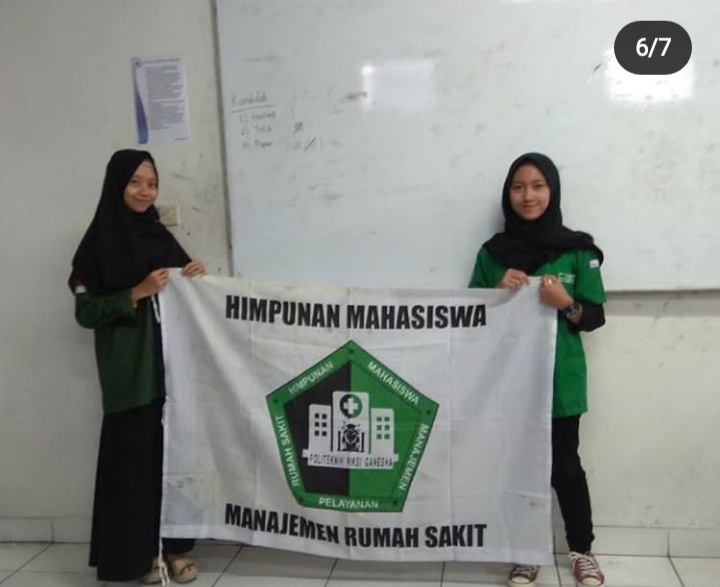 Belajar Bersama
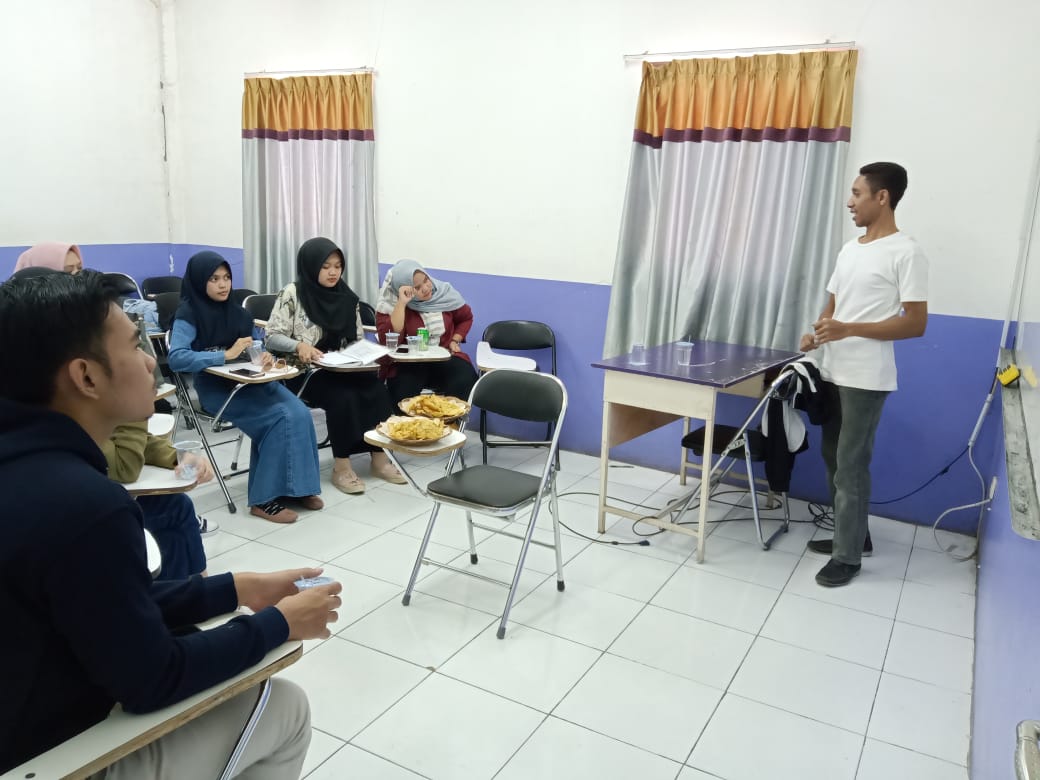 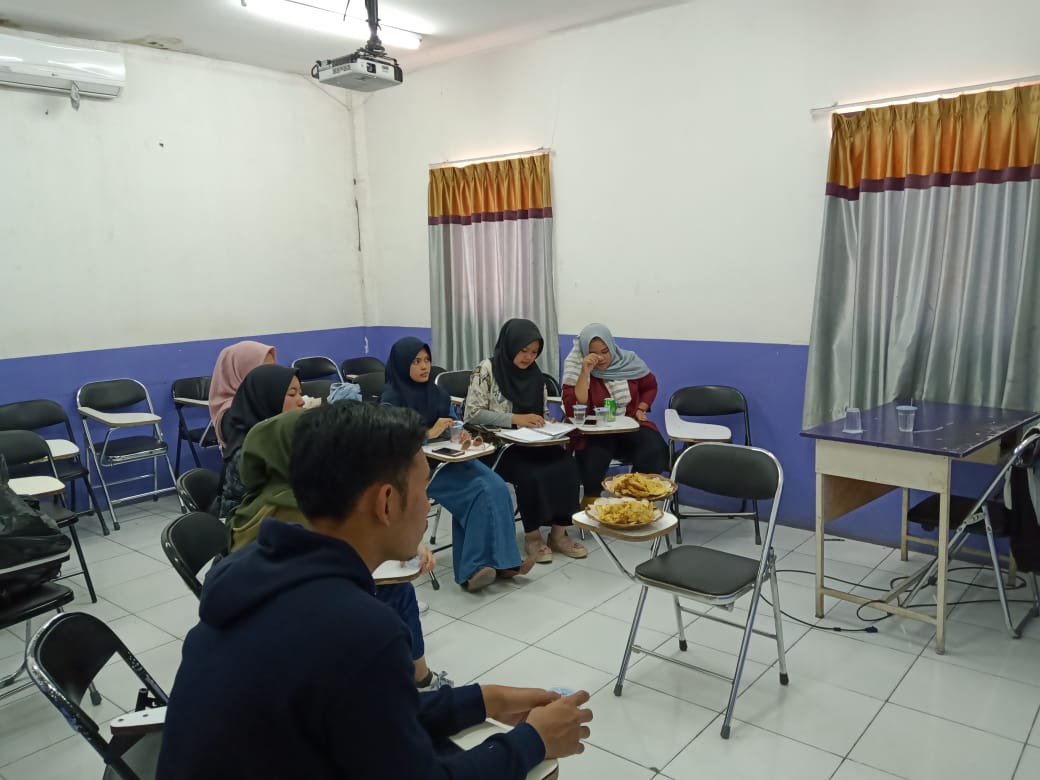 Foto Bersama Angkatan 2017-2018
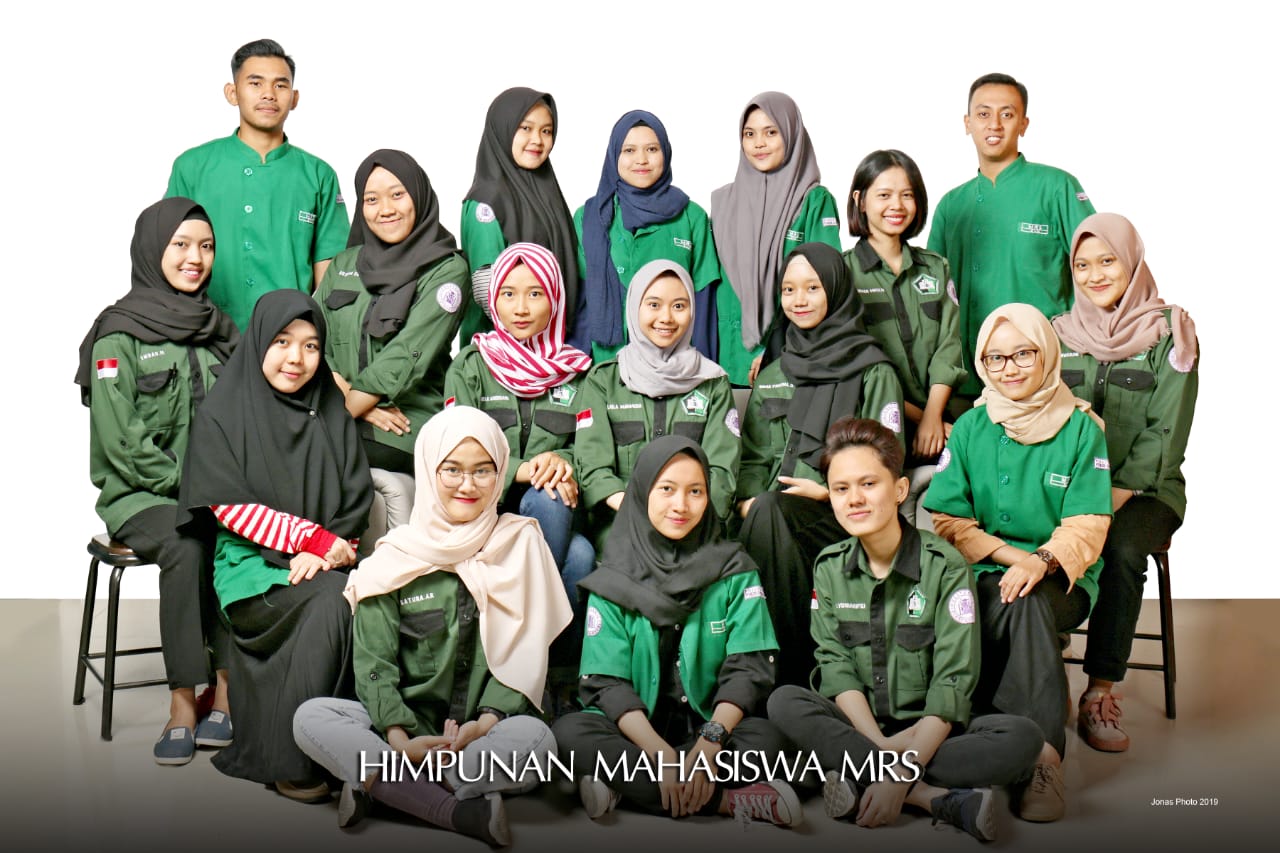 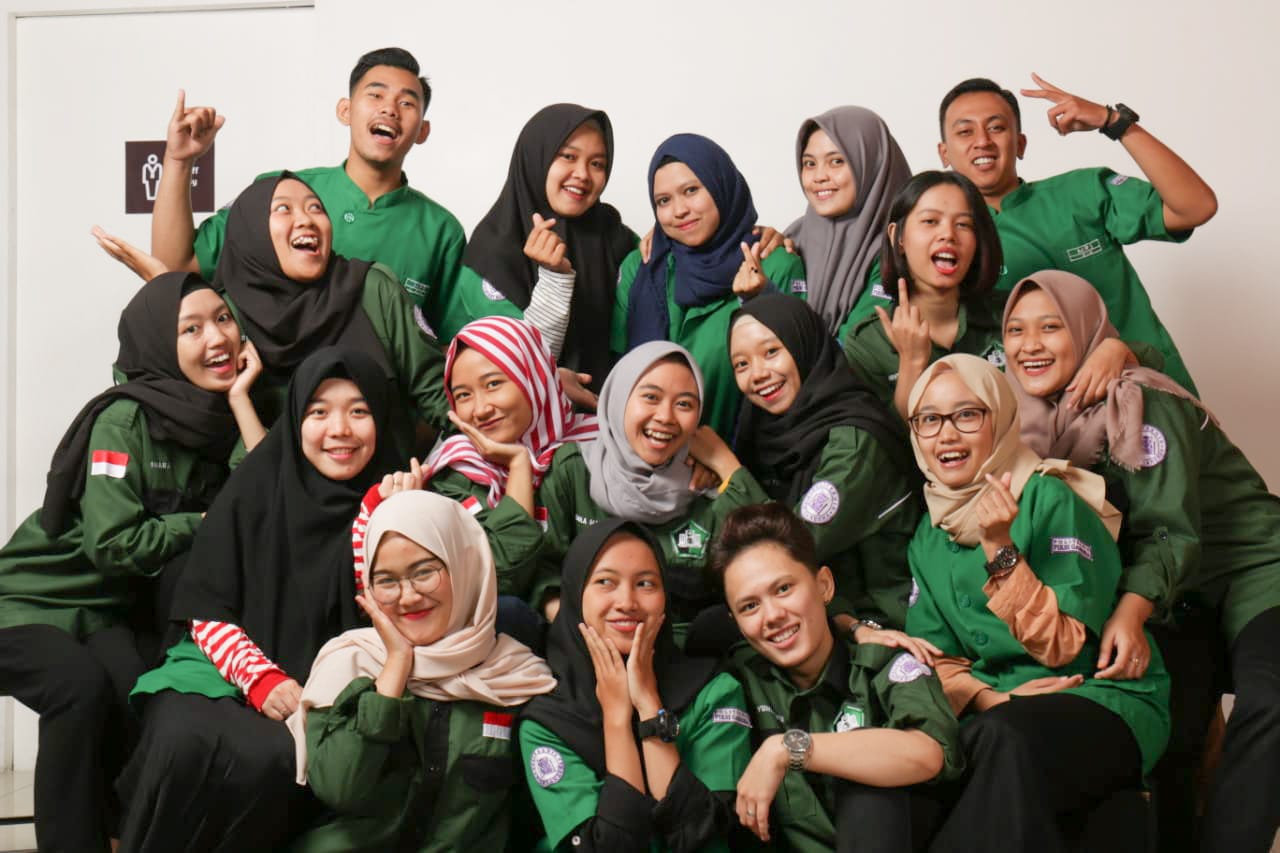 Kumpulan Rutin
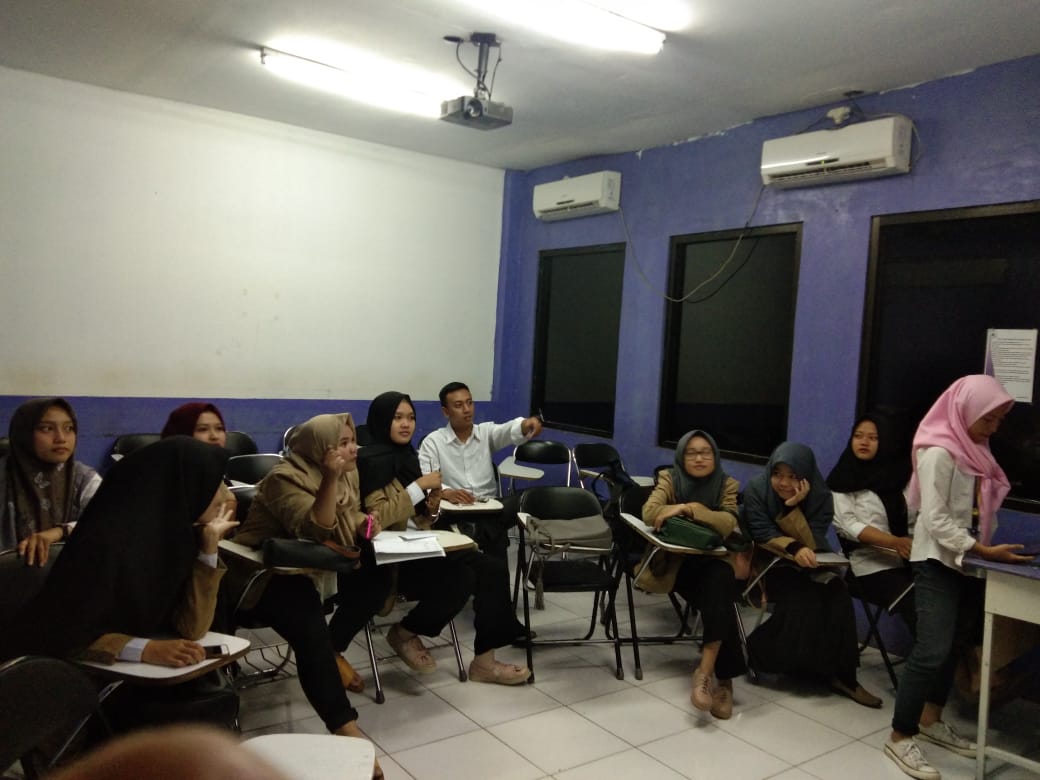 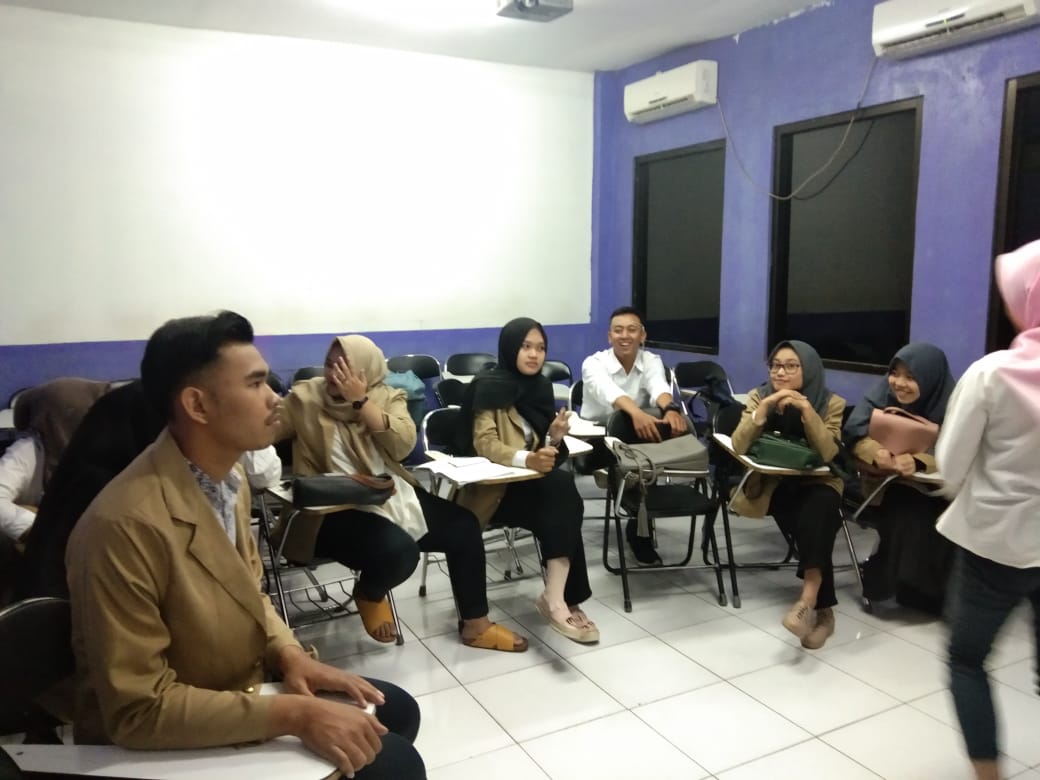 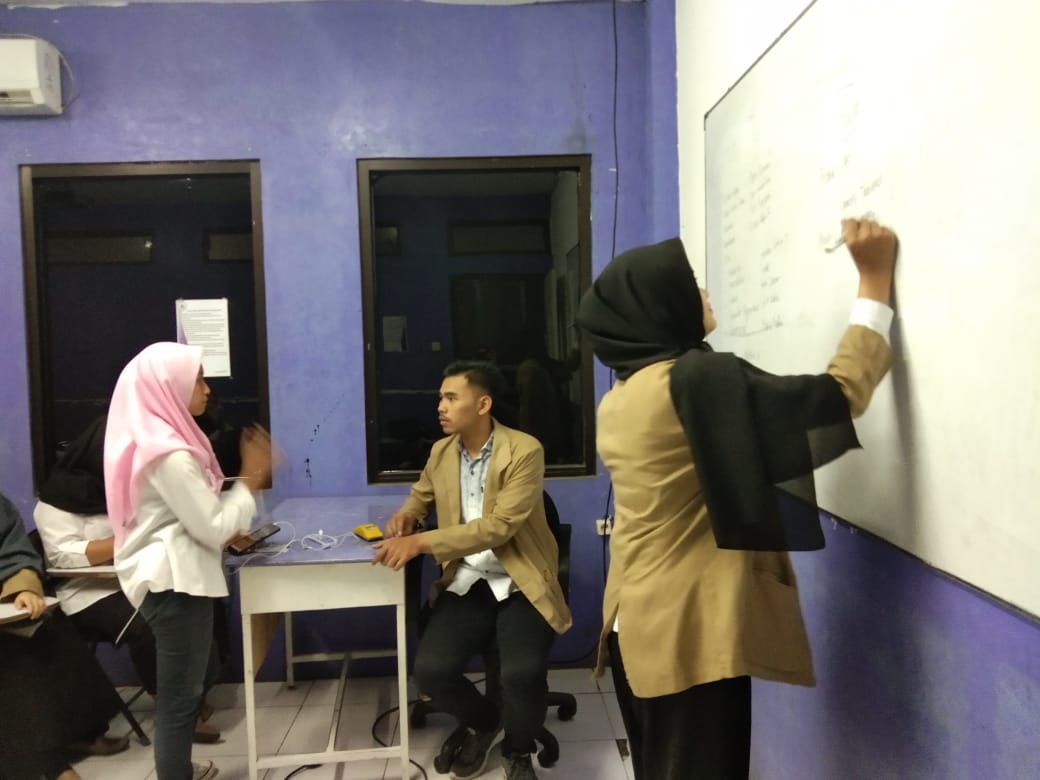 Kegiatan Perlombaan Puisi dalam Acara Extravaganza
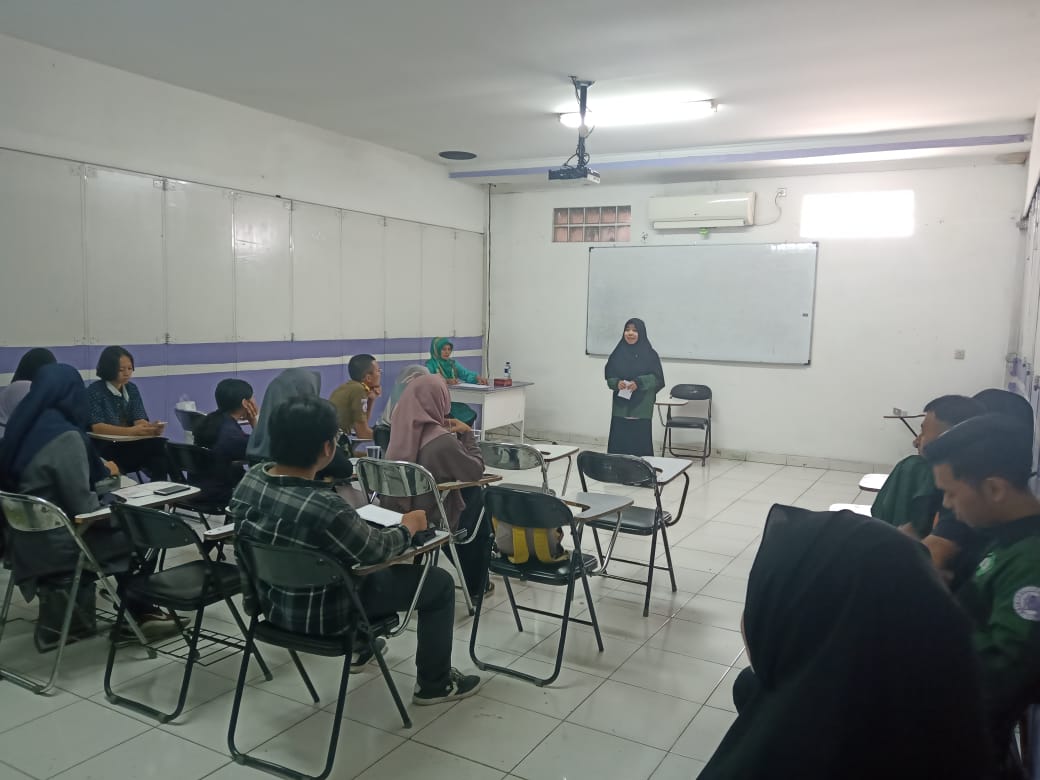 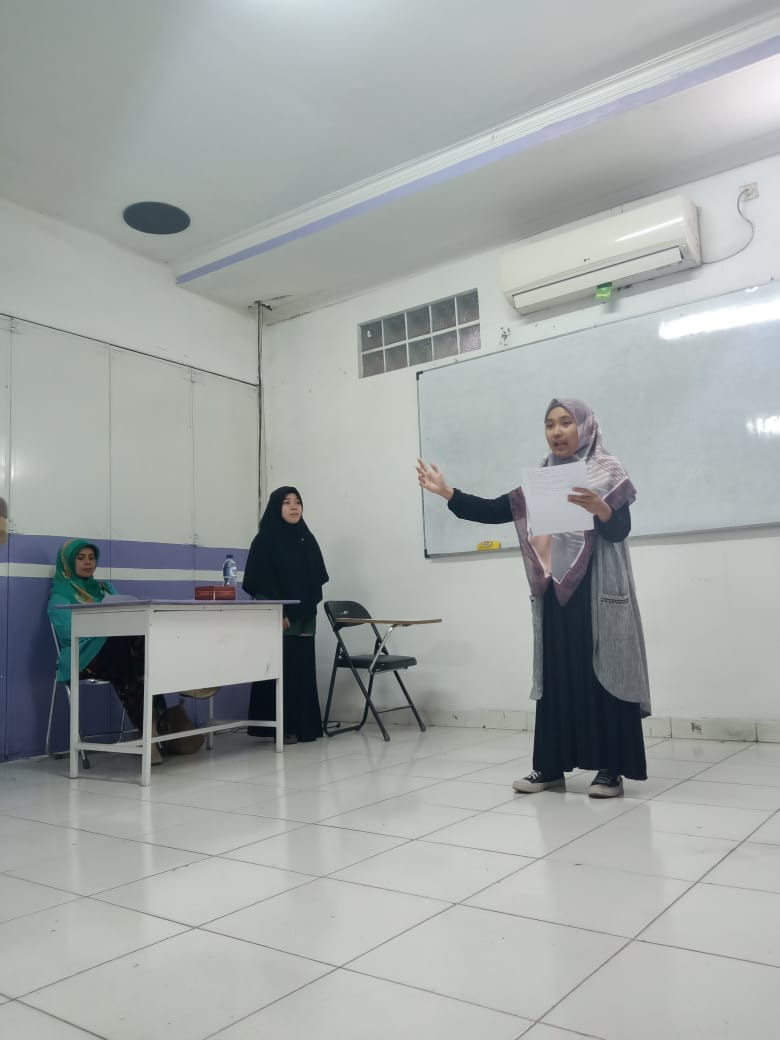 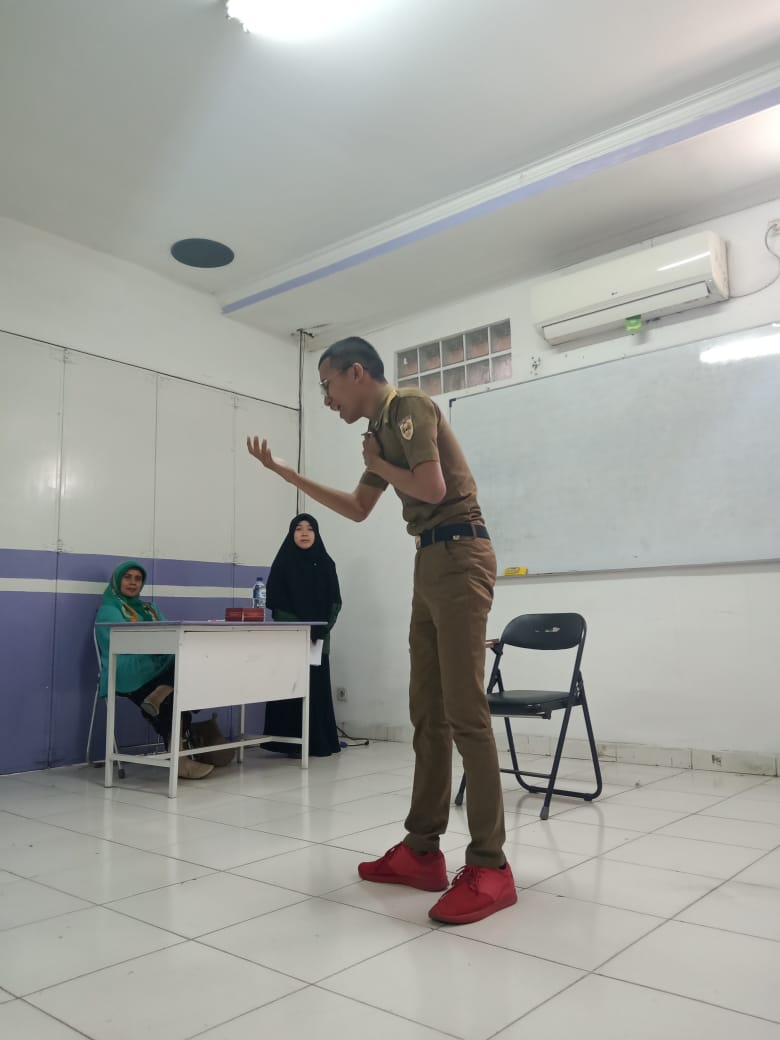 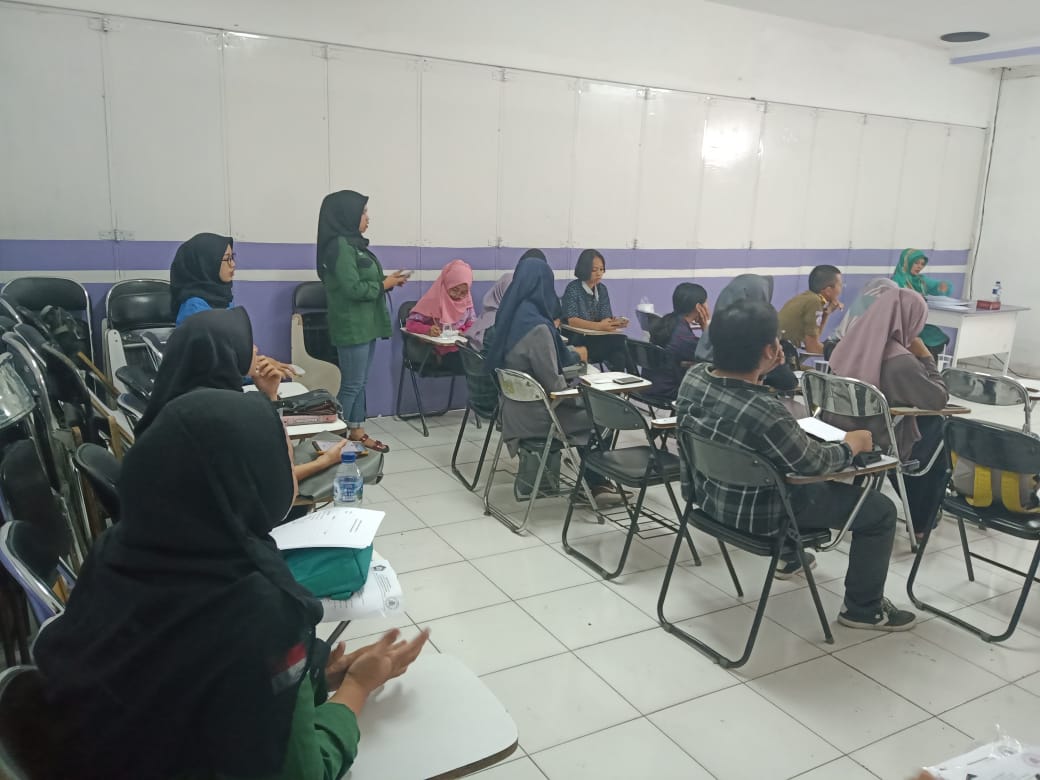 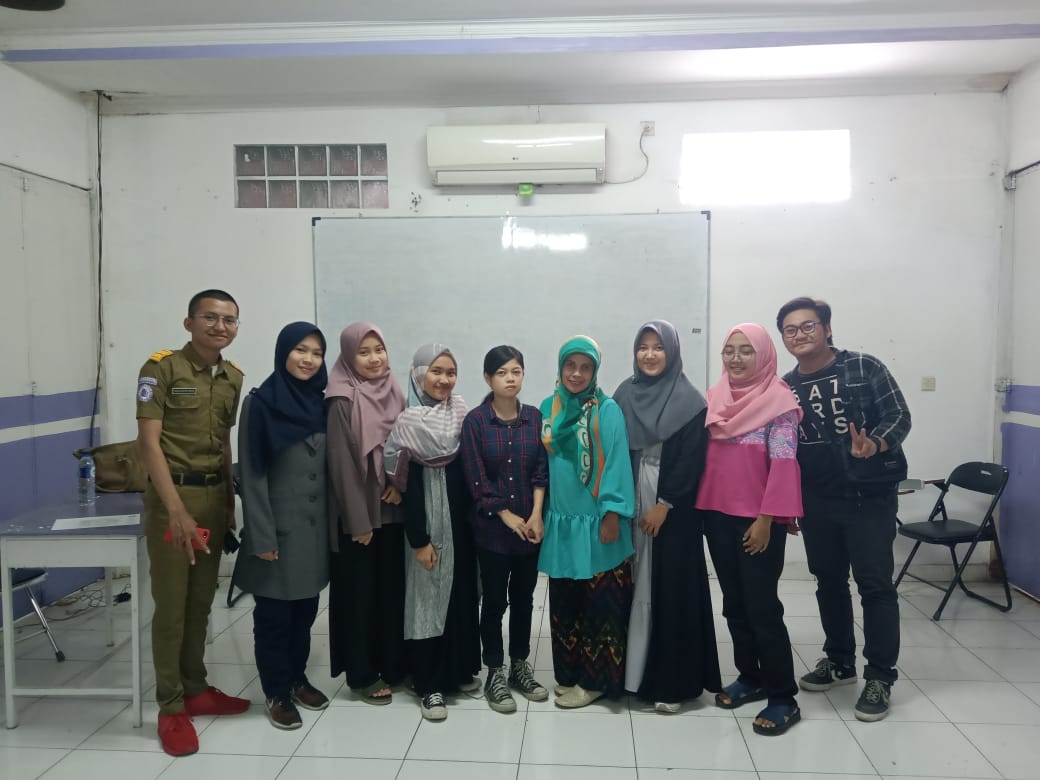 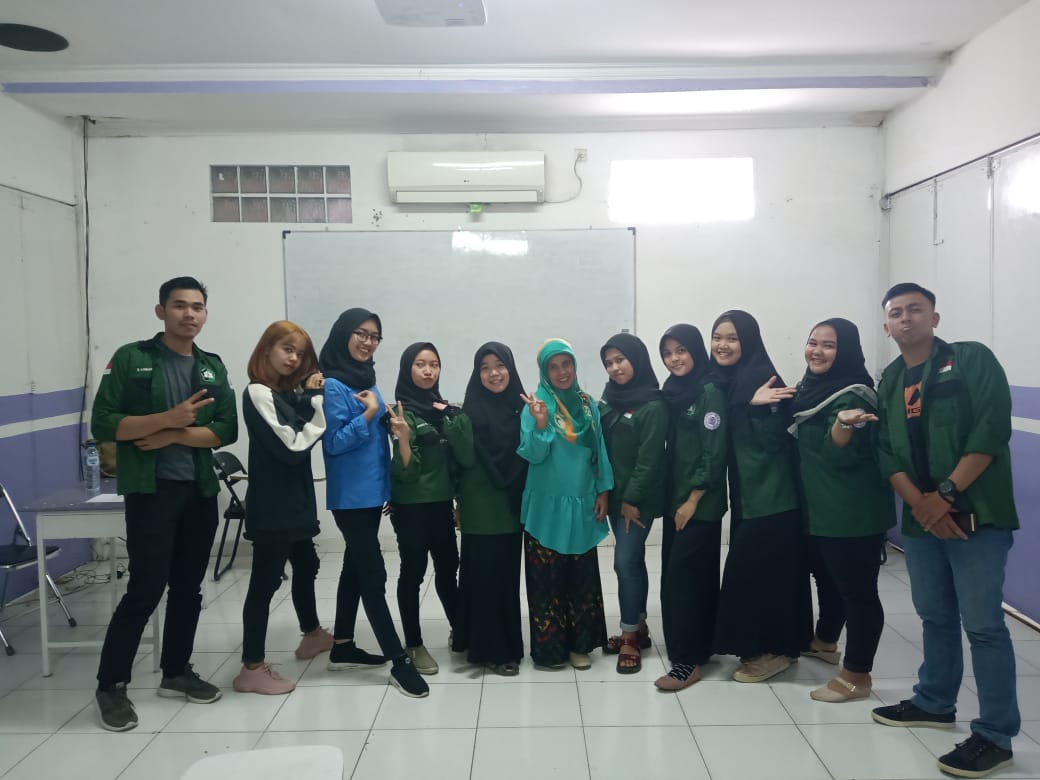 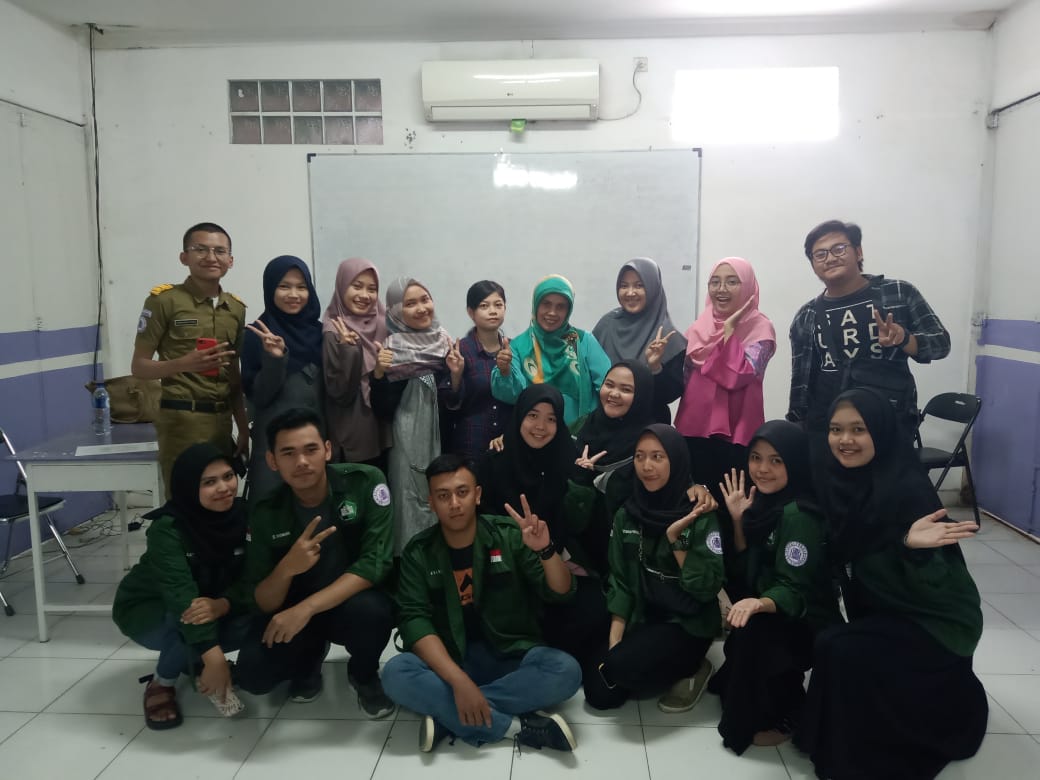 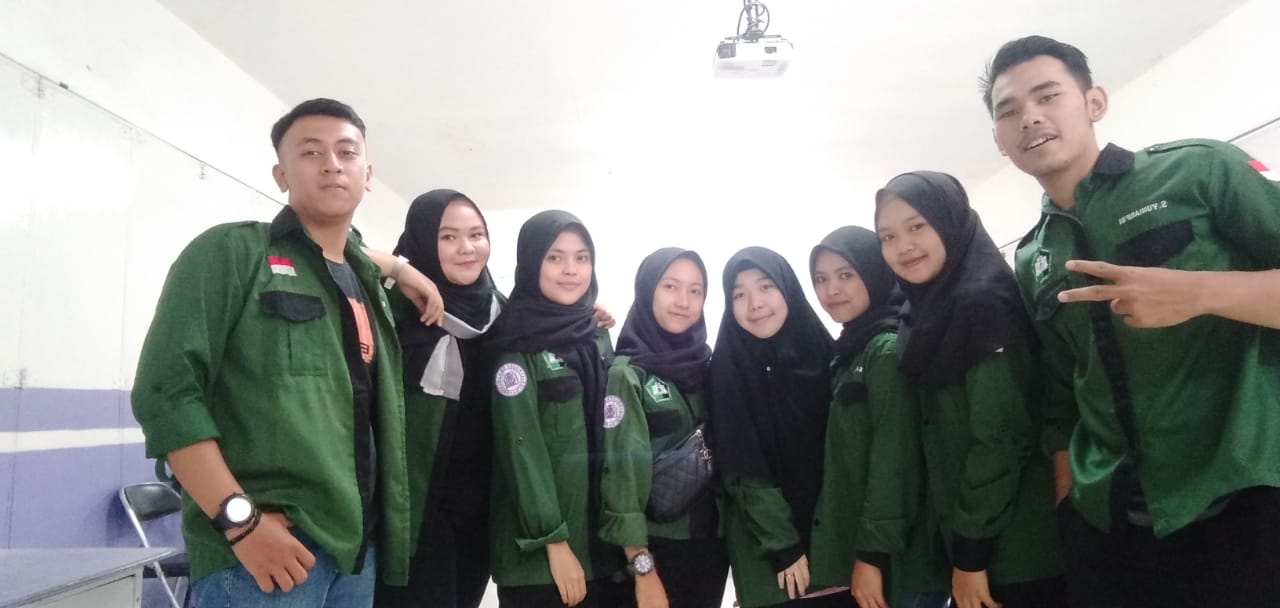 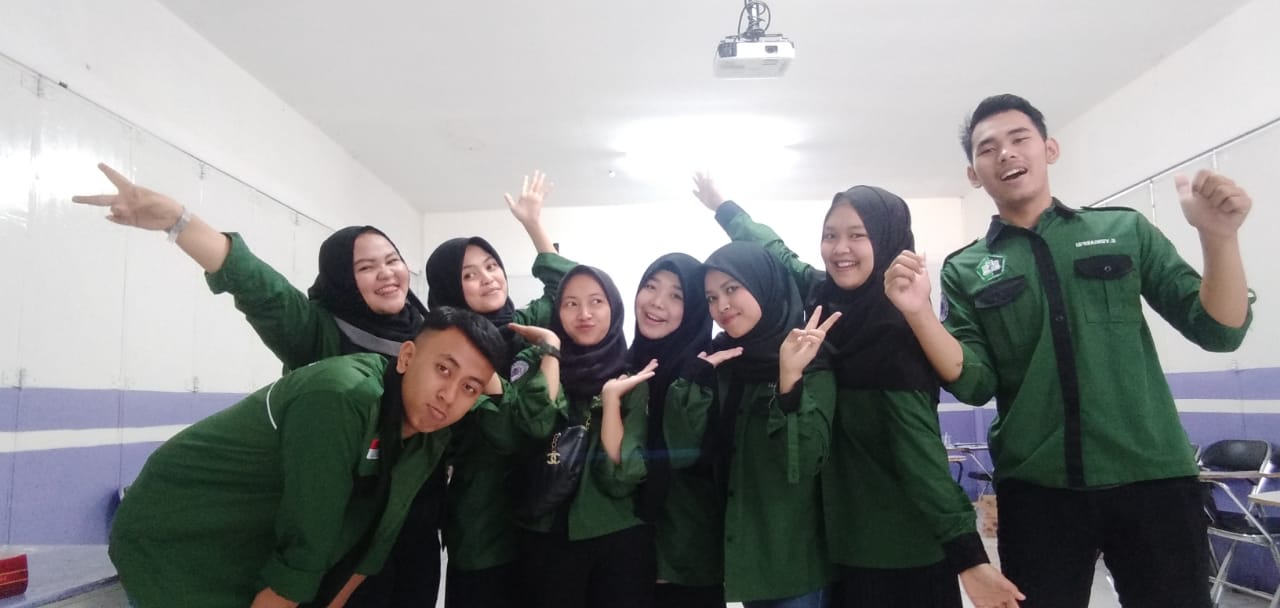 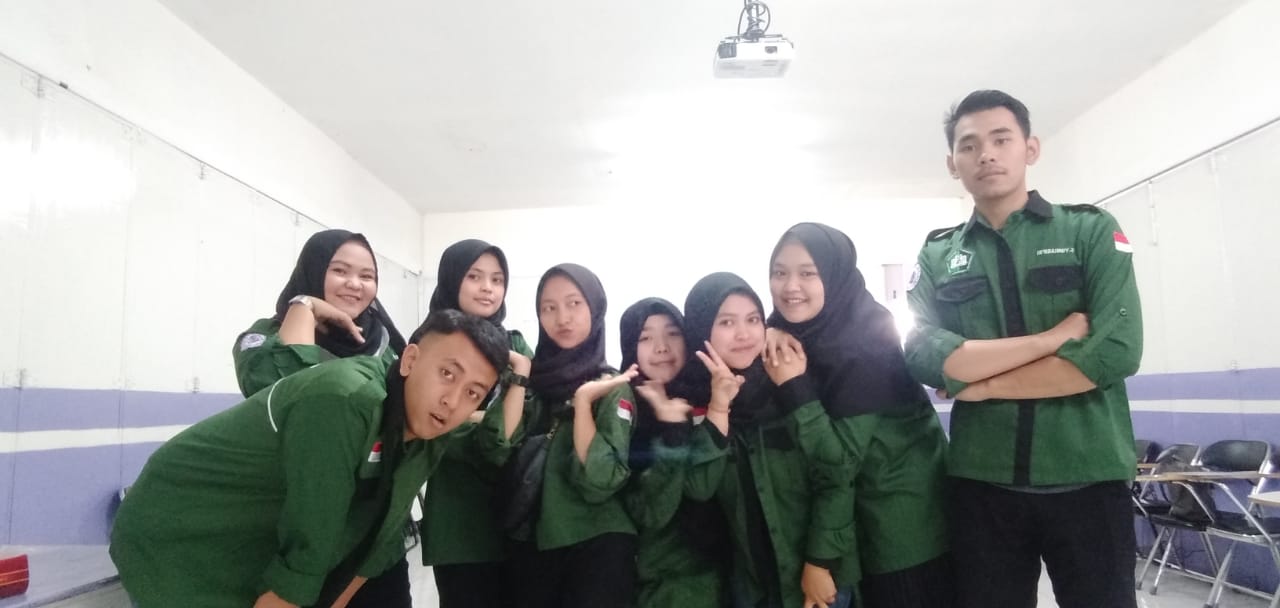 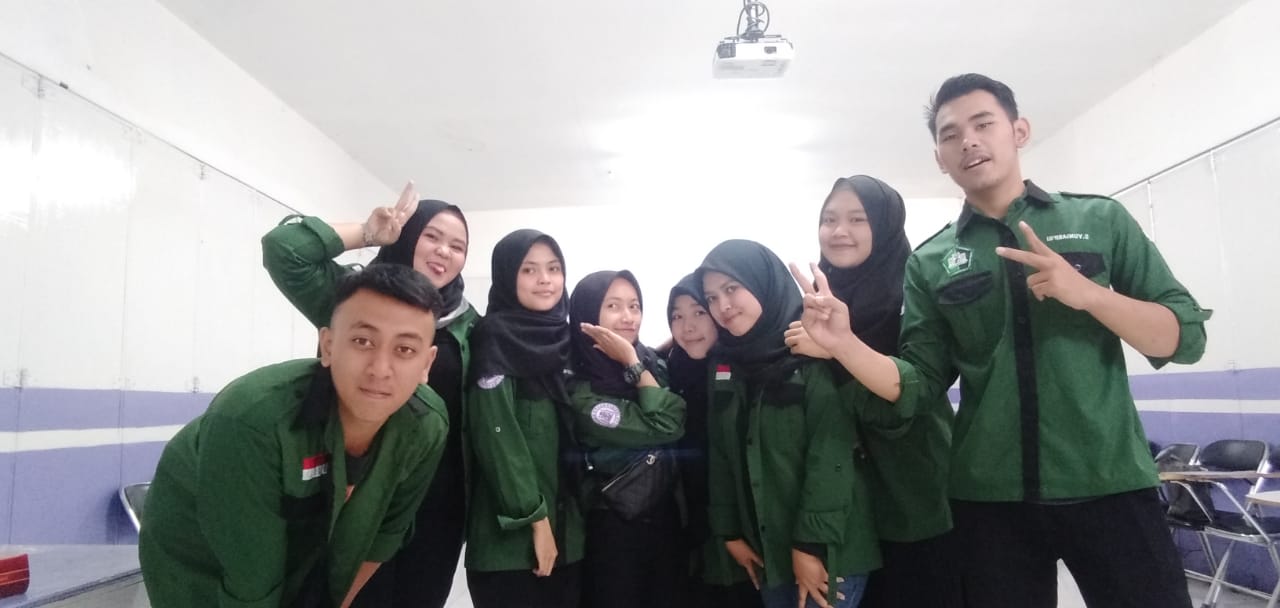 Rapat Bersama Mengenai Open Recruitment
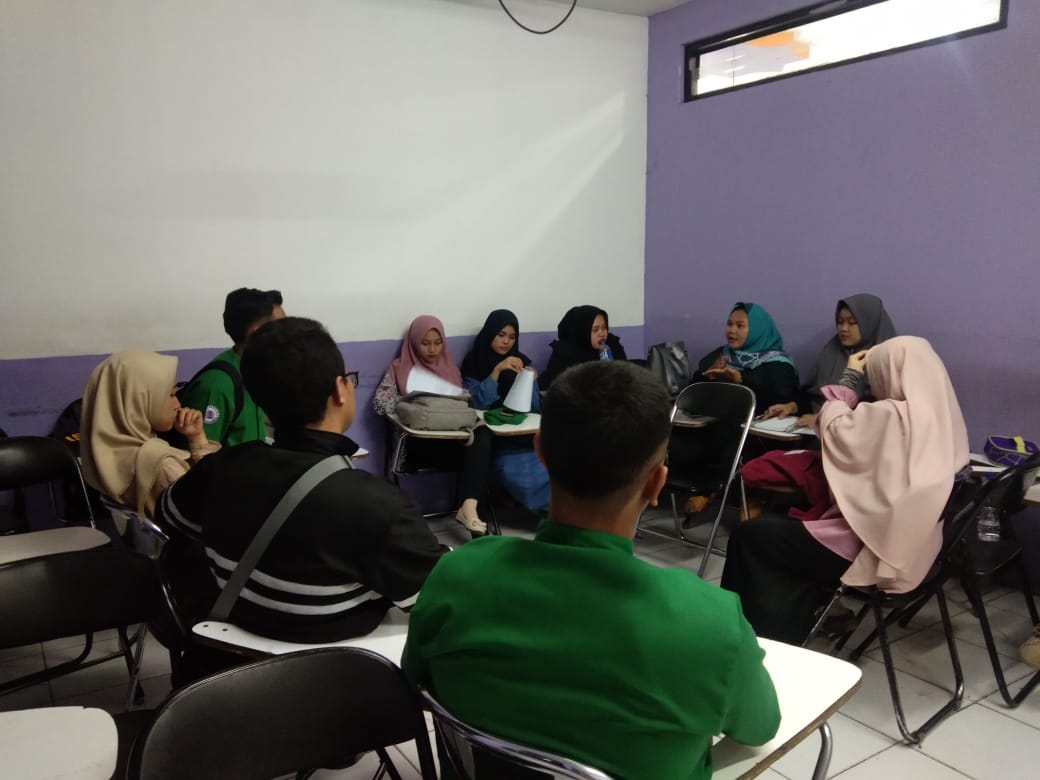 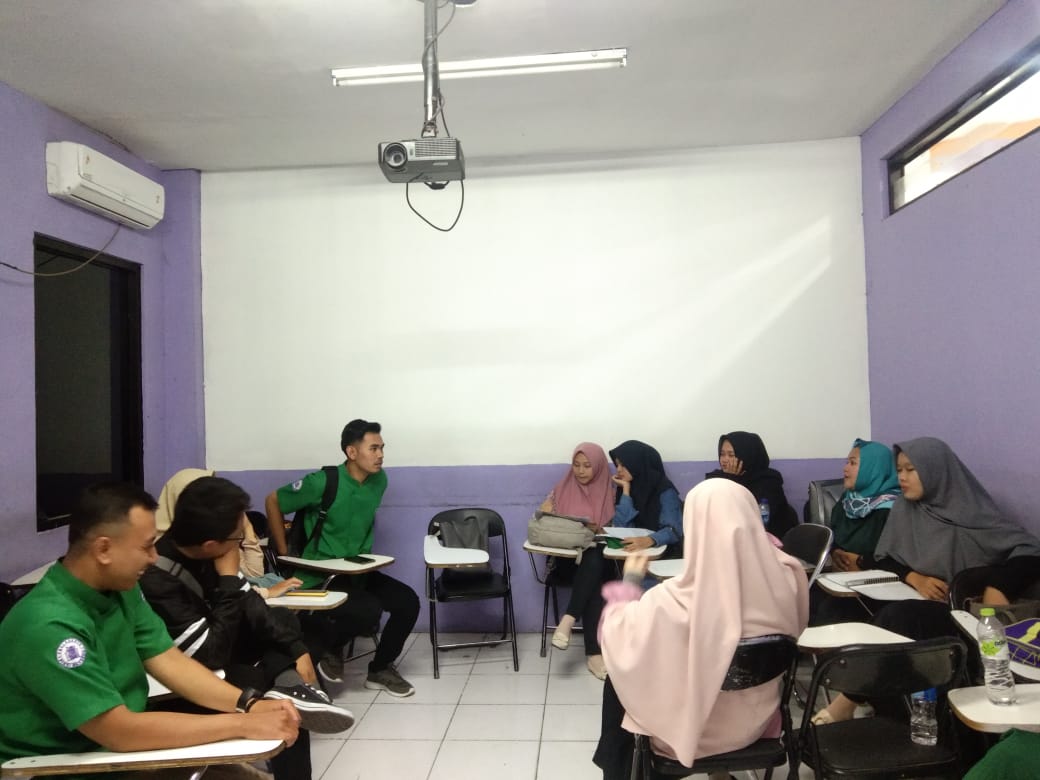 TERIMAKASIH